CHÀO MỪNG QUÝ THẦY CÔ GIÁO VỀ 
THĂM VÀ DỰ GiỜ
MÔN TOÁN
LỚP 1A
TRƯỜNG TH
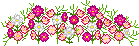 MÔN toán
 lớp MỘT
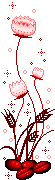 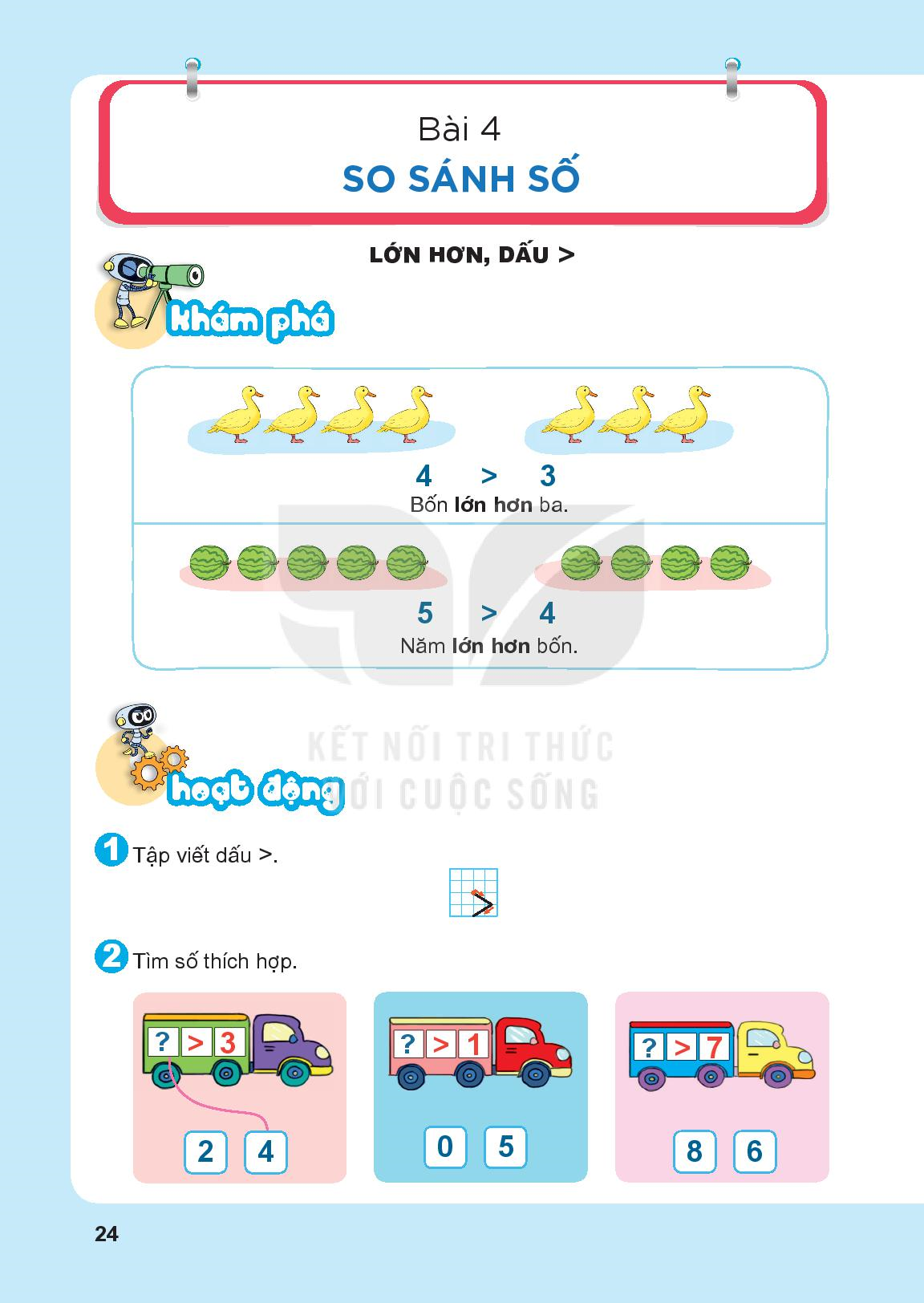 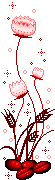 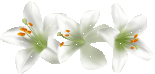 Tiết 1
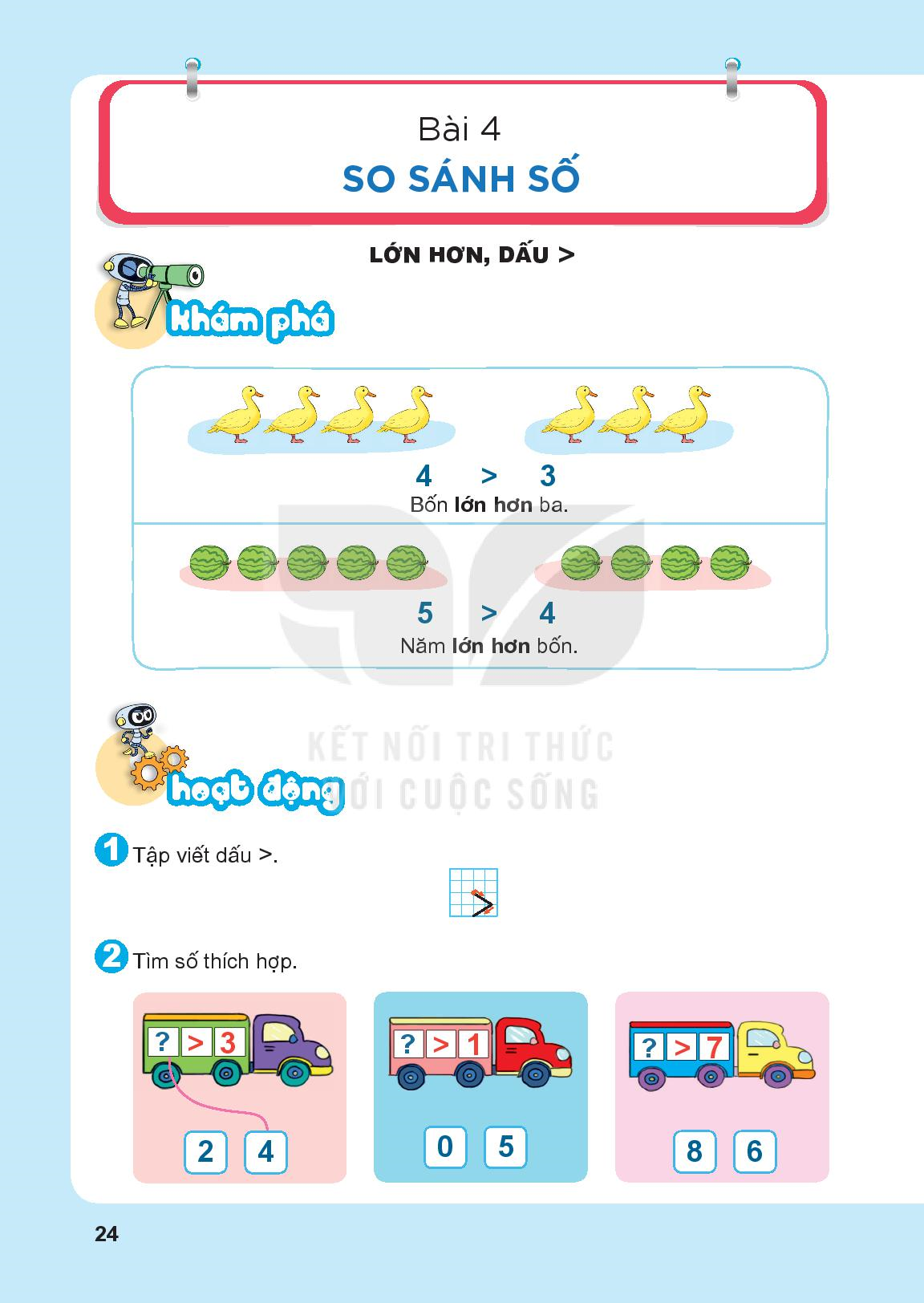 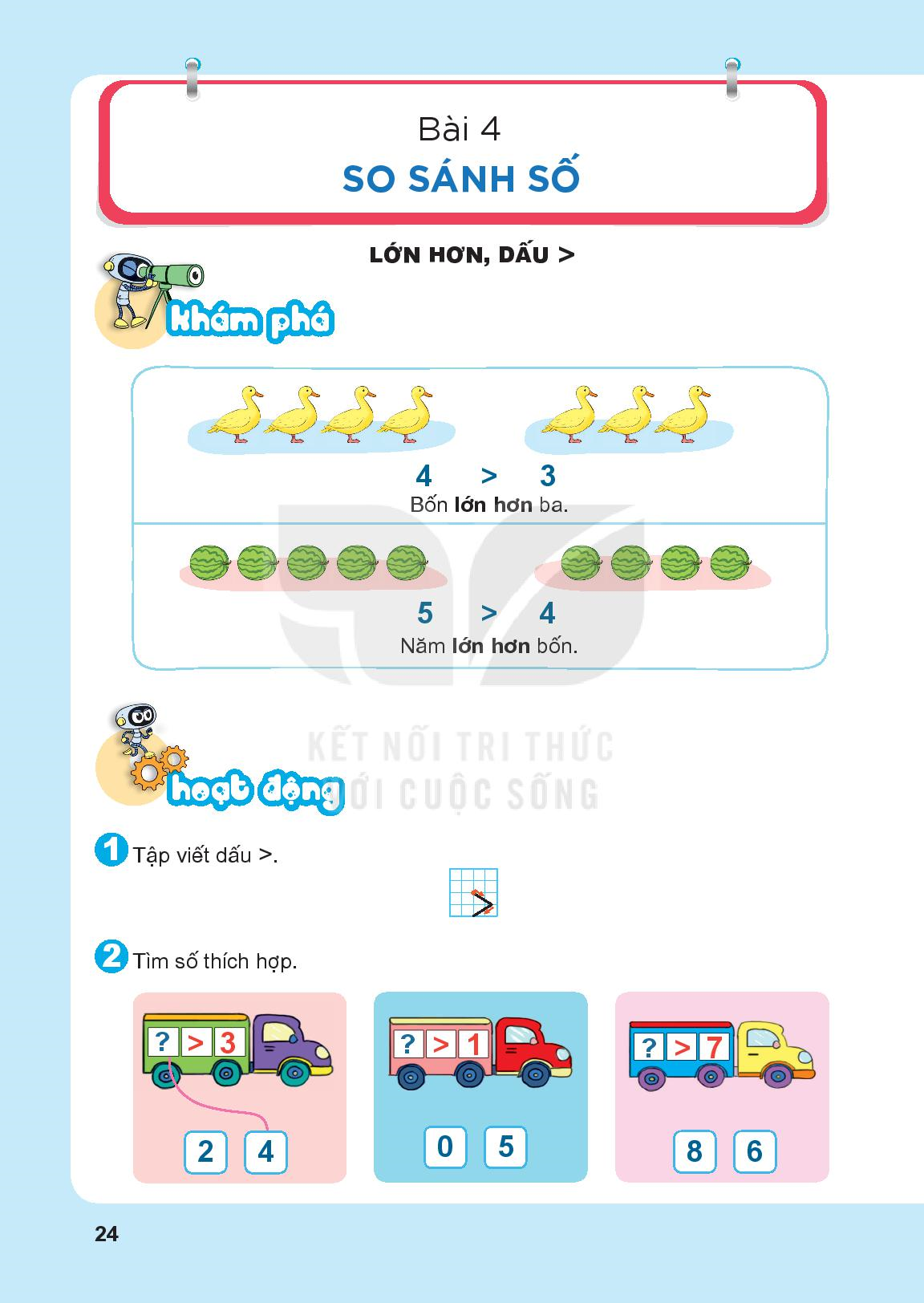 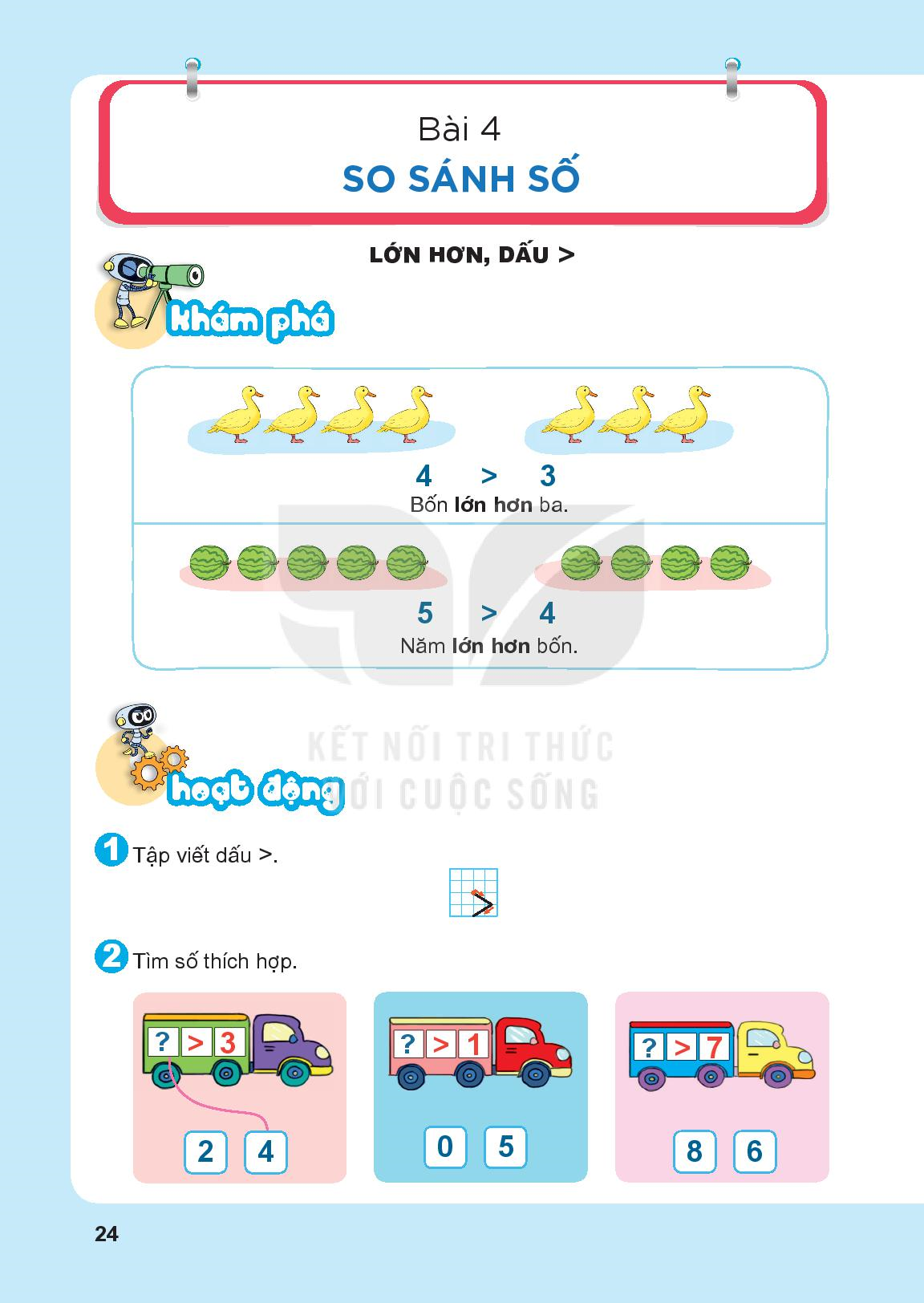 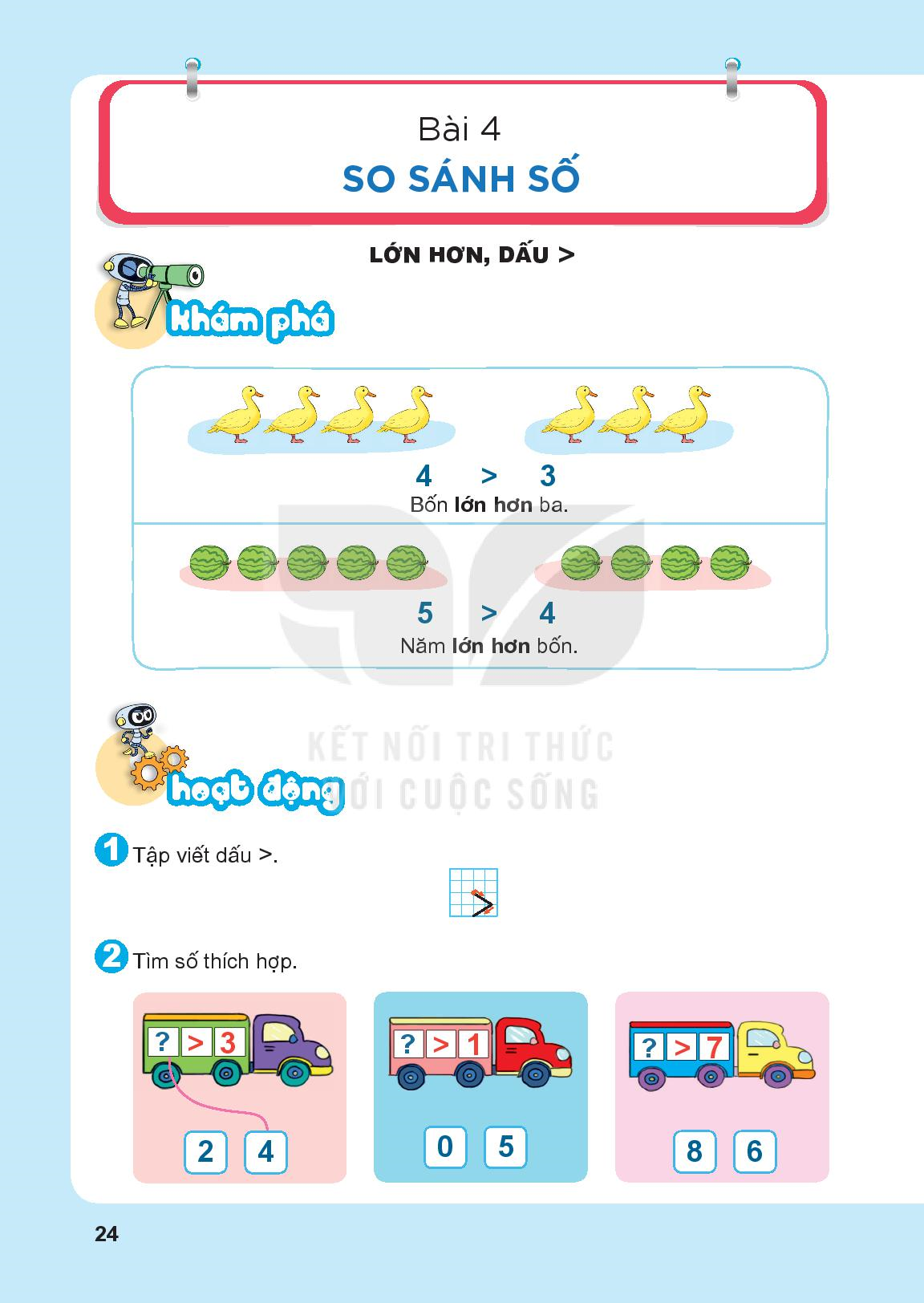 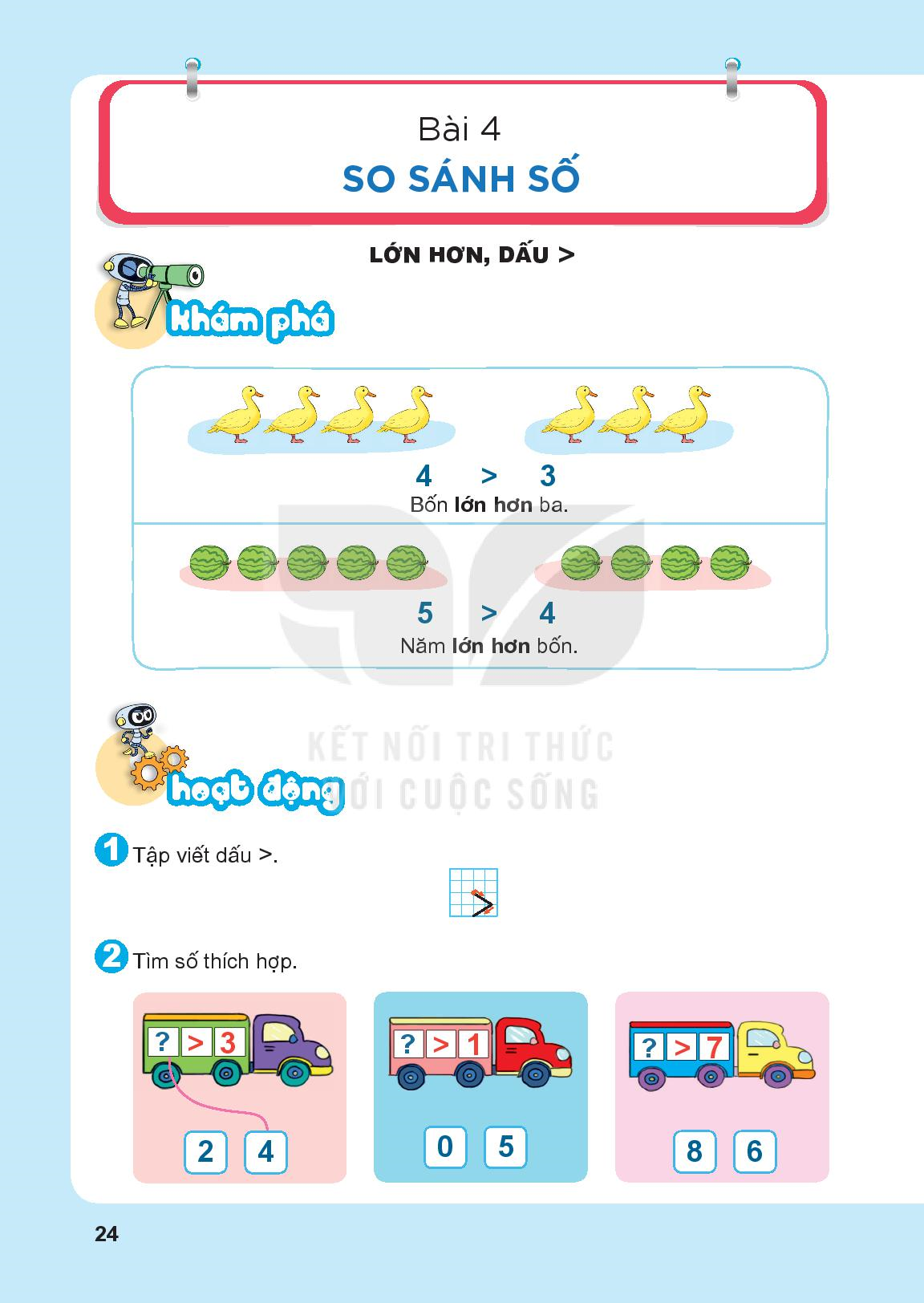 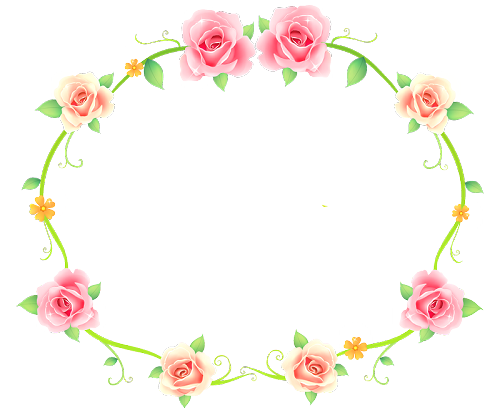 GIẢI LAO
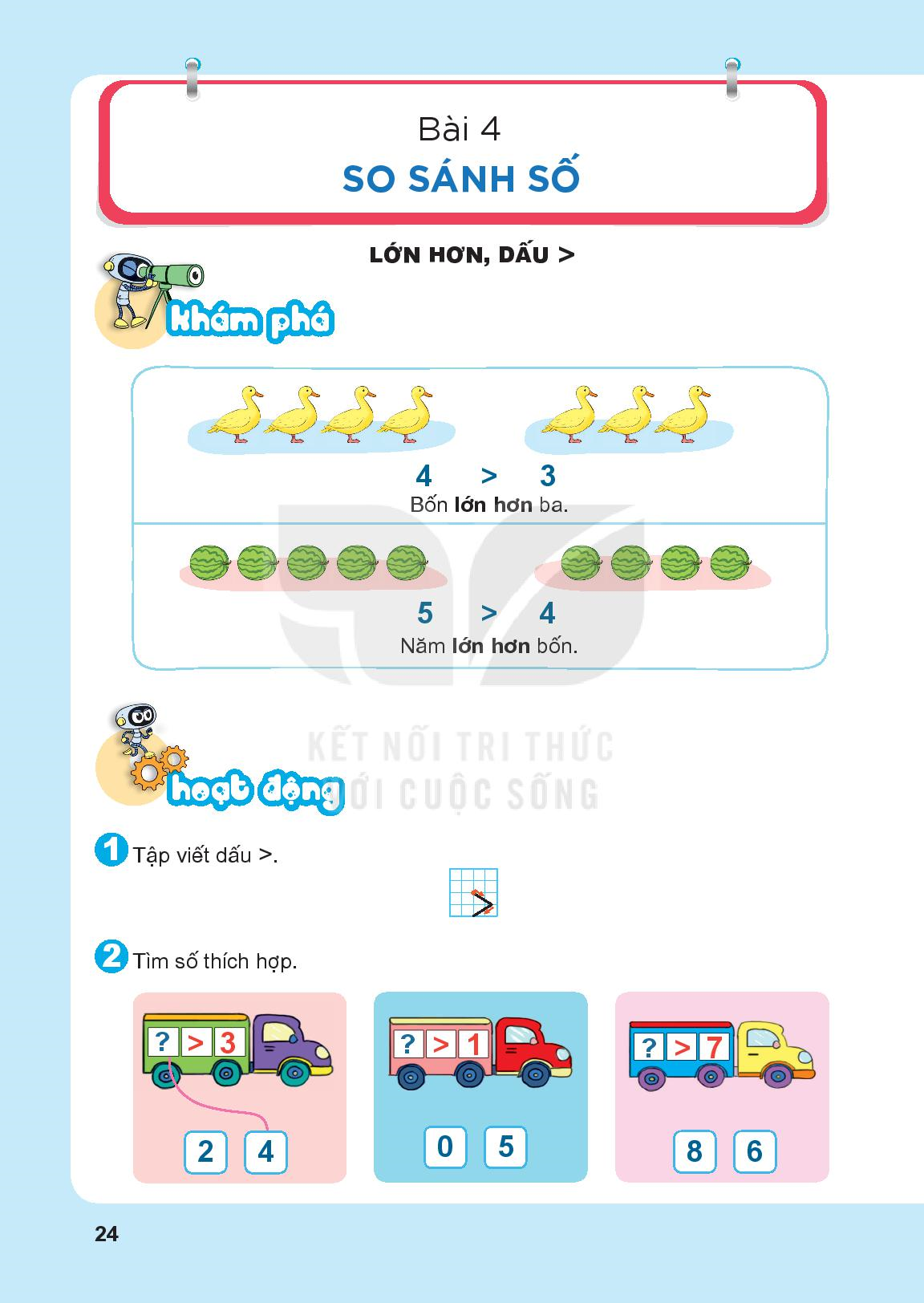 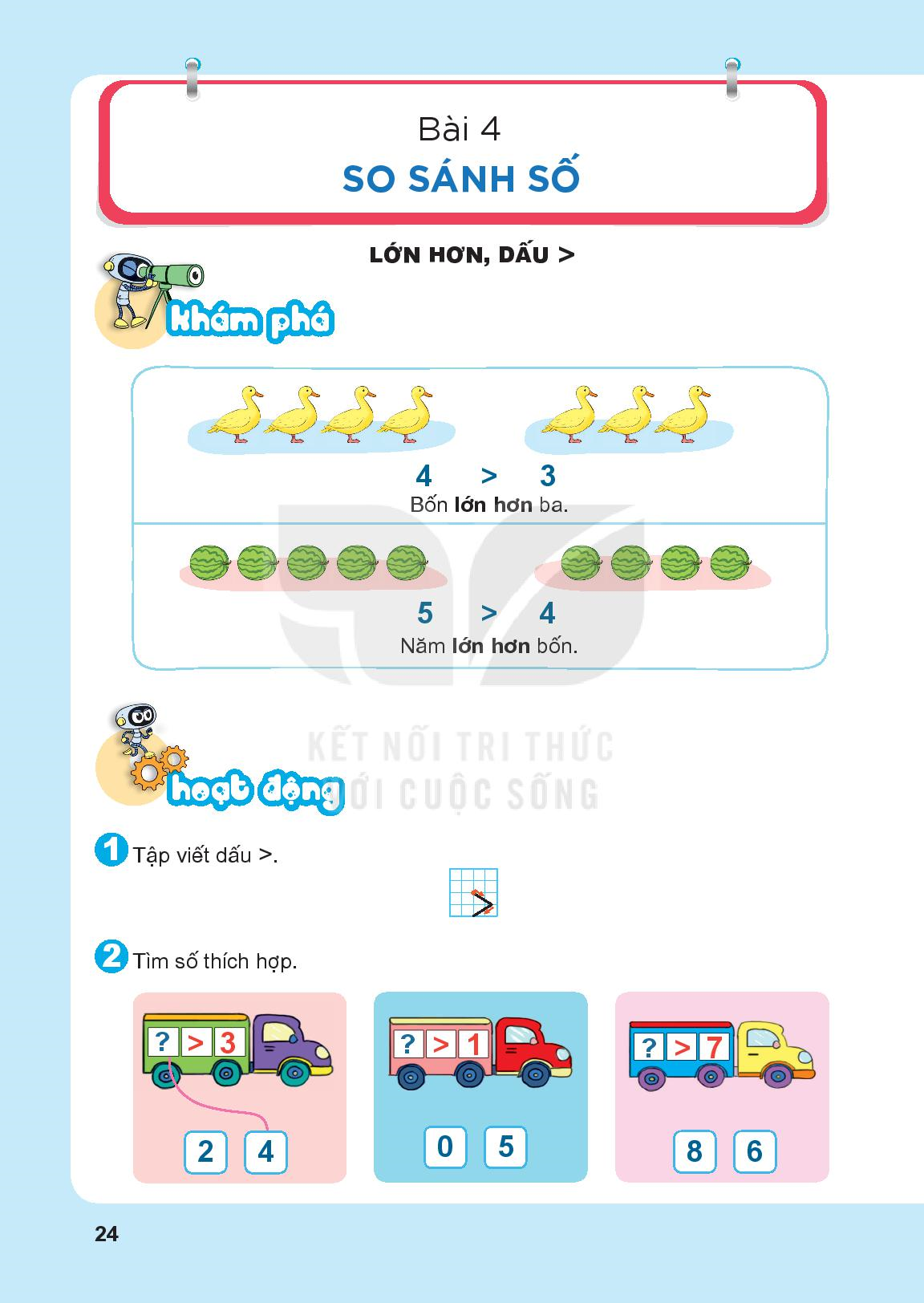 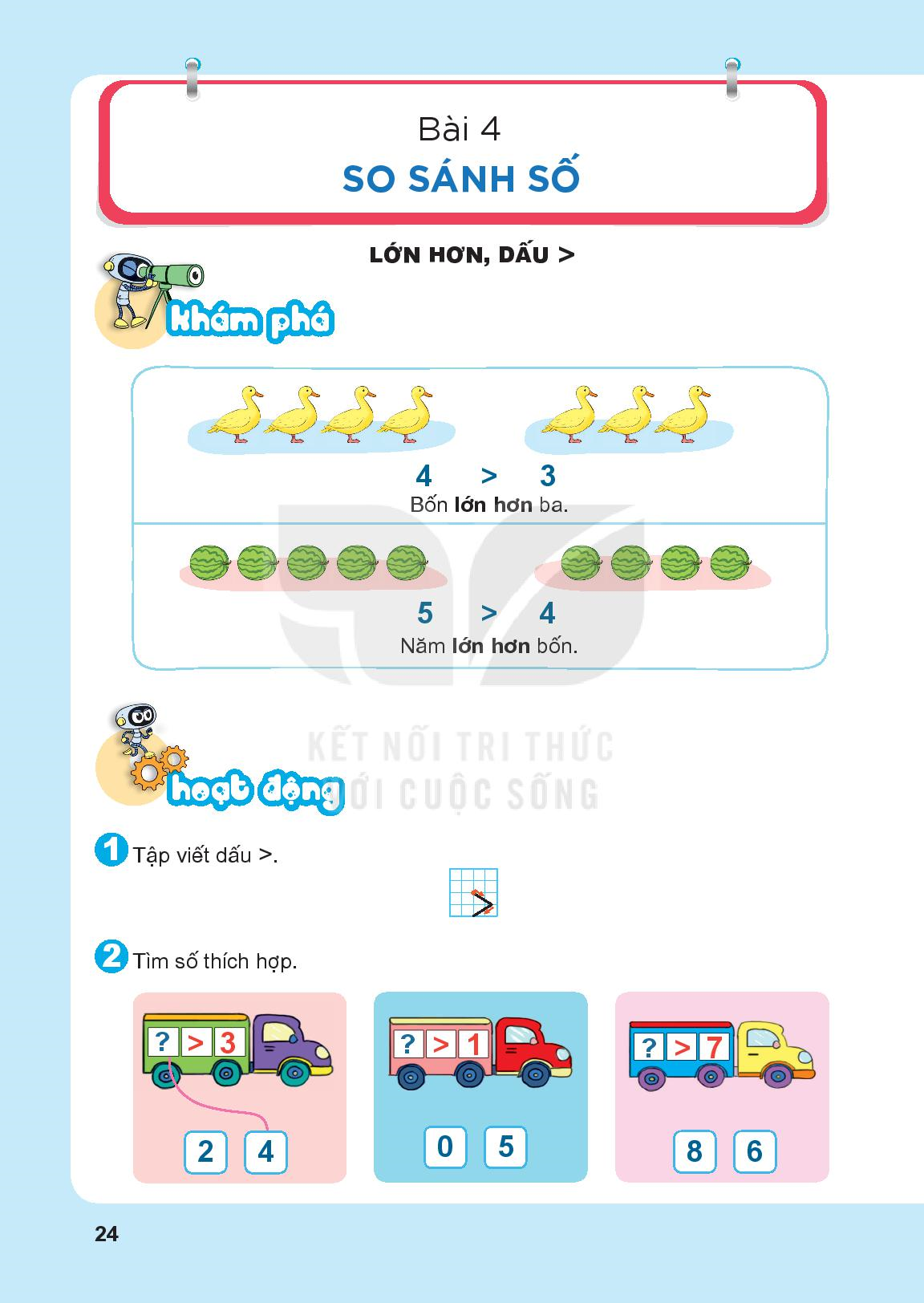 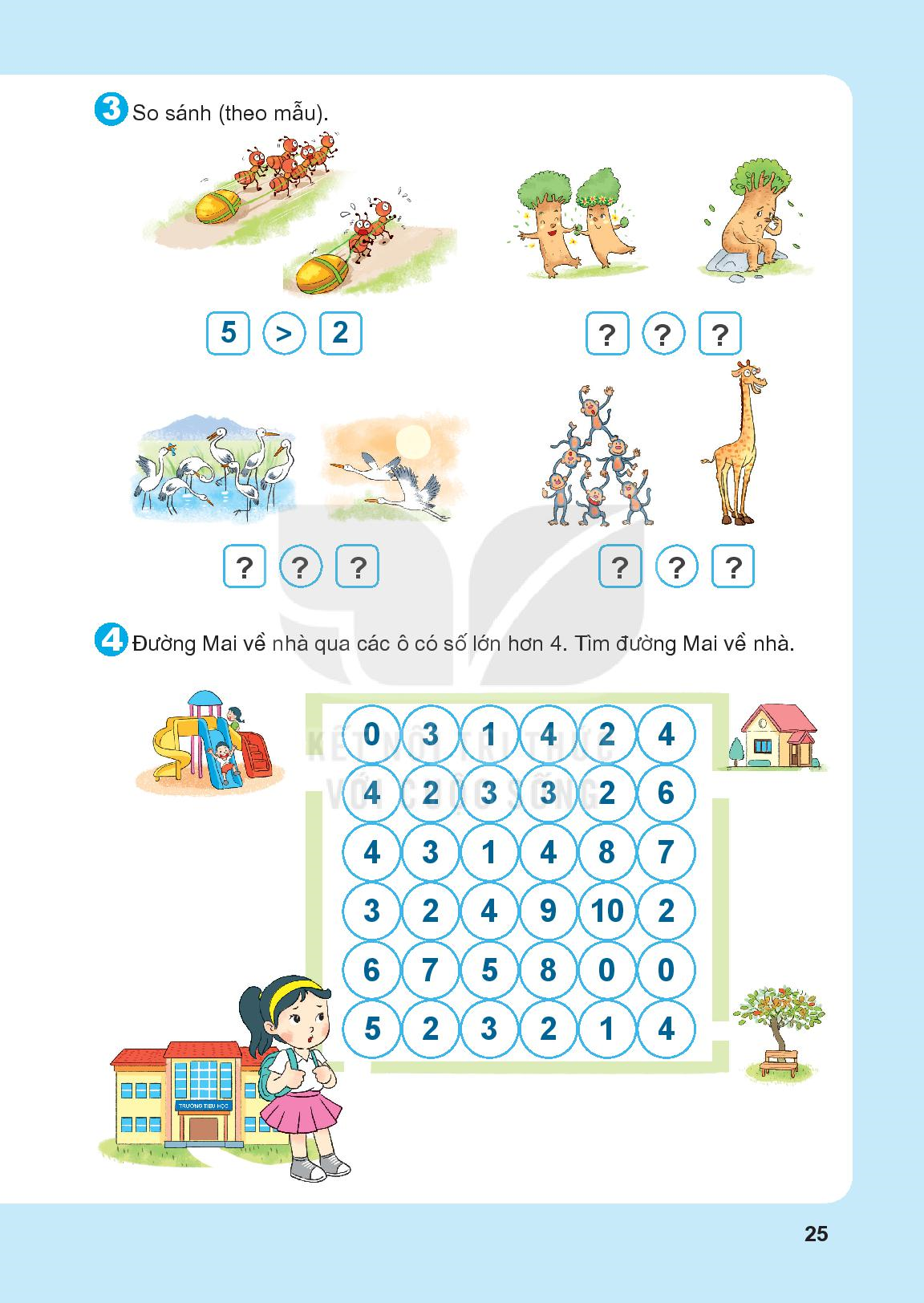 >
1
2
>
>
1
6
2
6
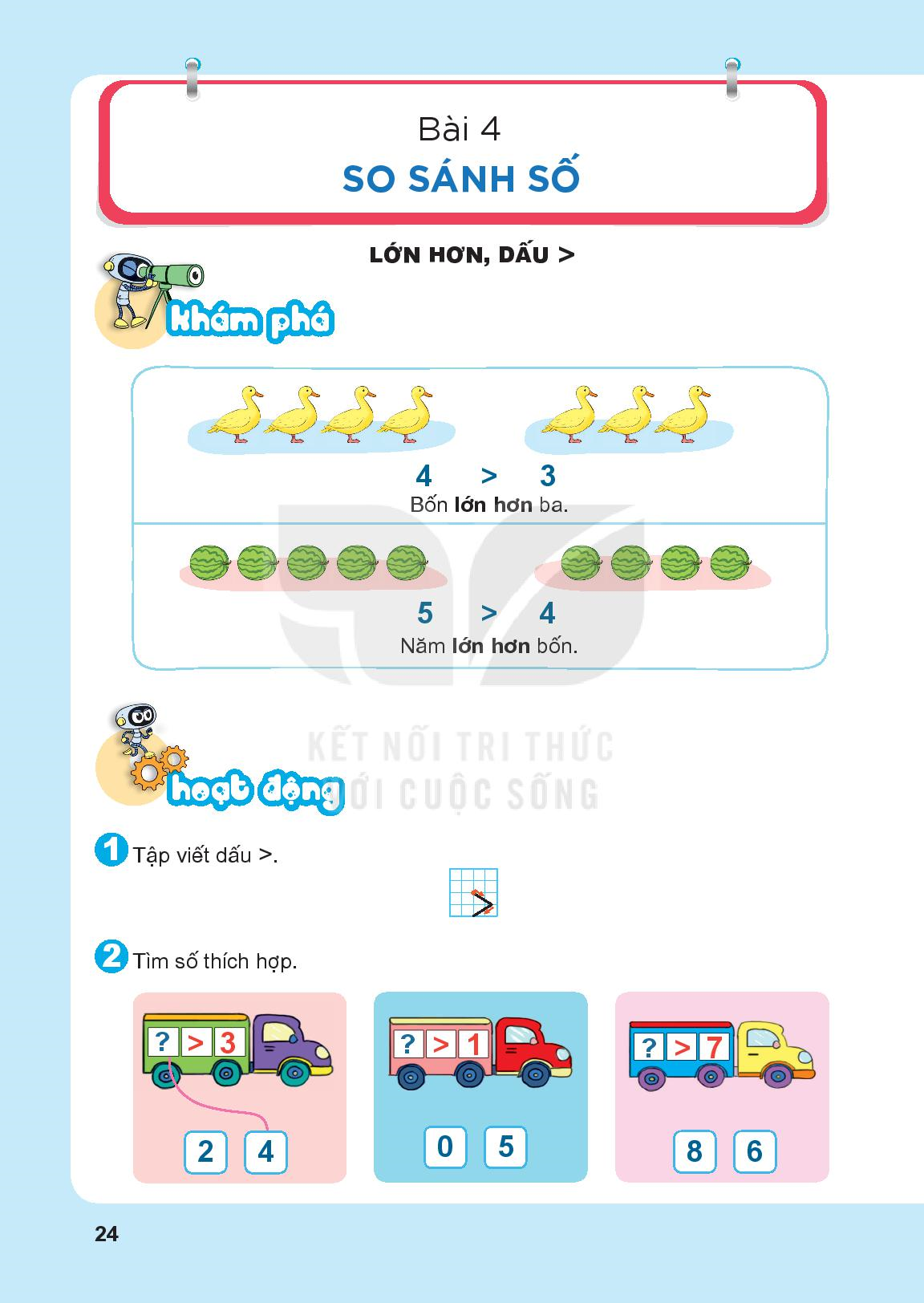 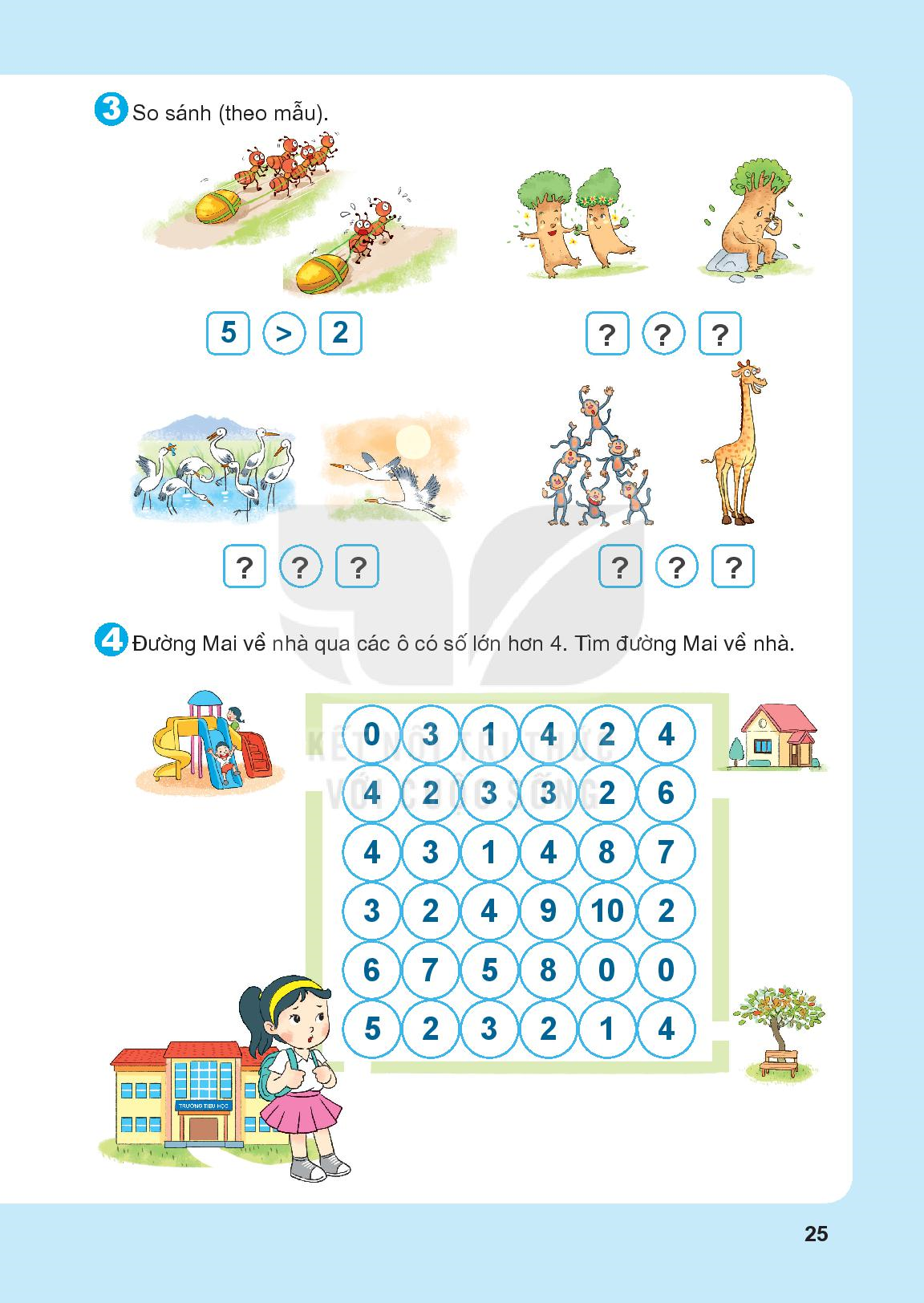 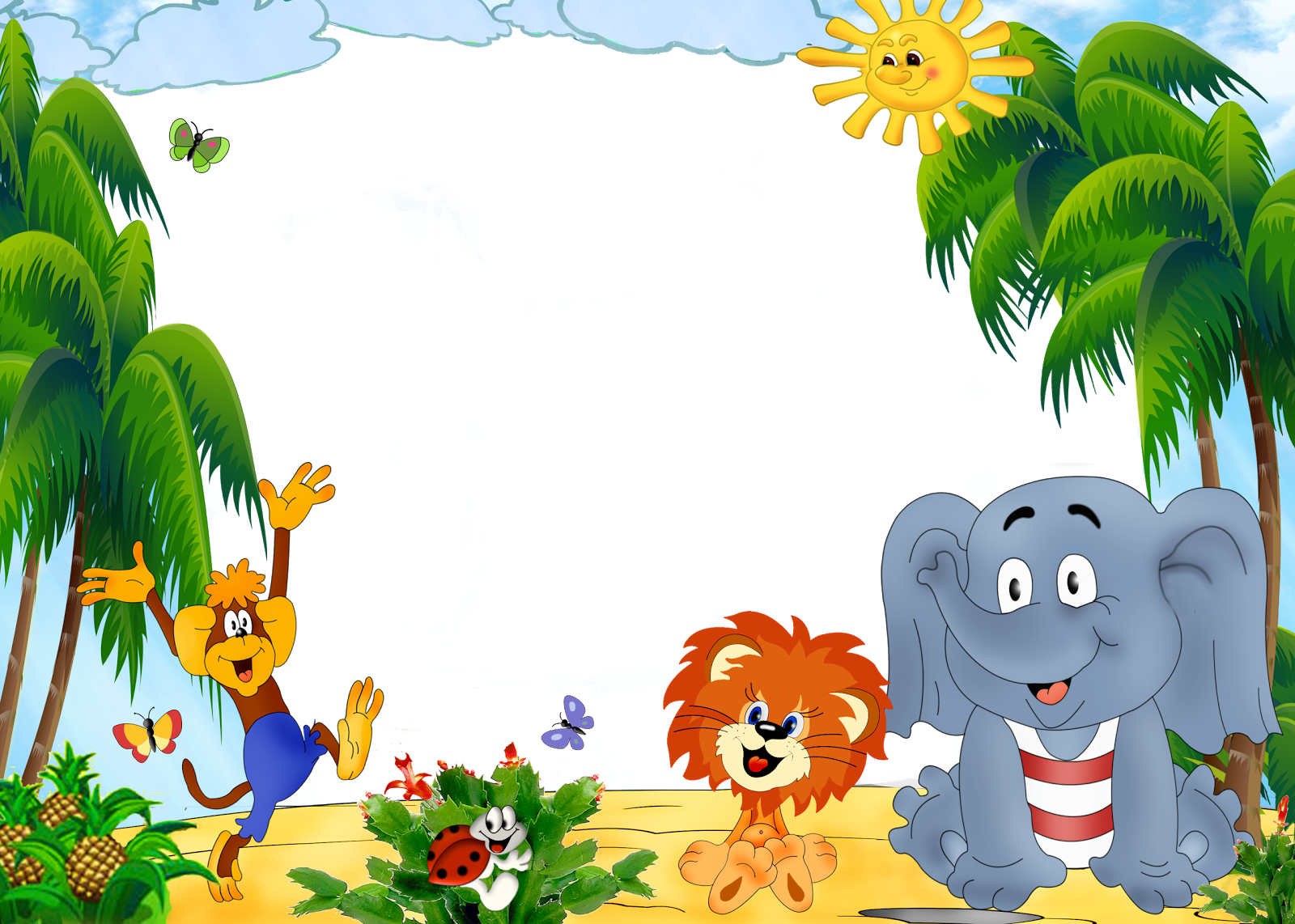 Củng cố - Dặn dò
- Nhận xét tiết học
Chuẩn bị bài sau:
Tiết 2
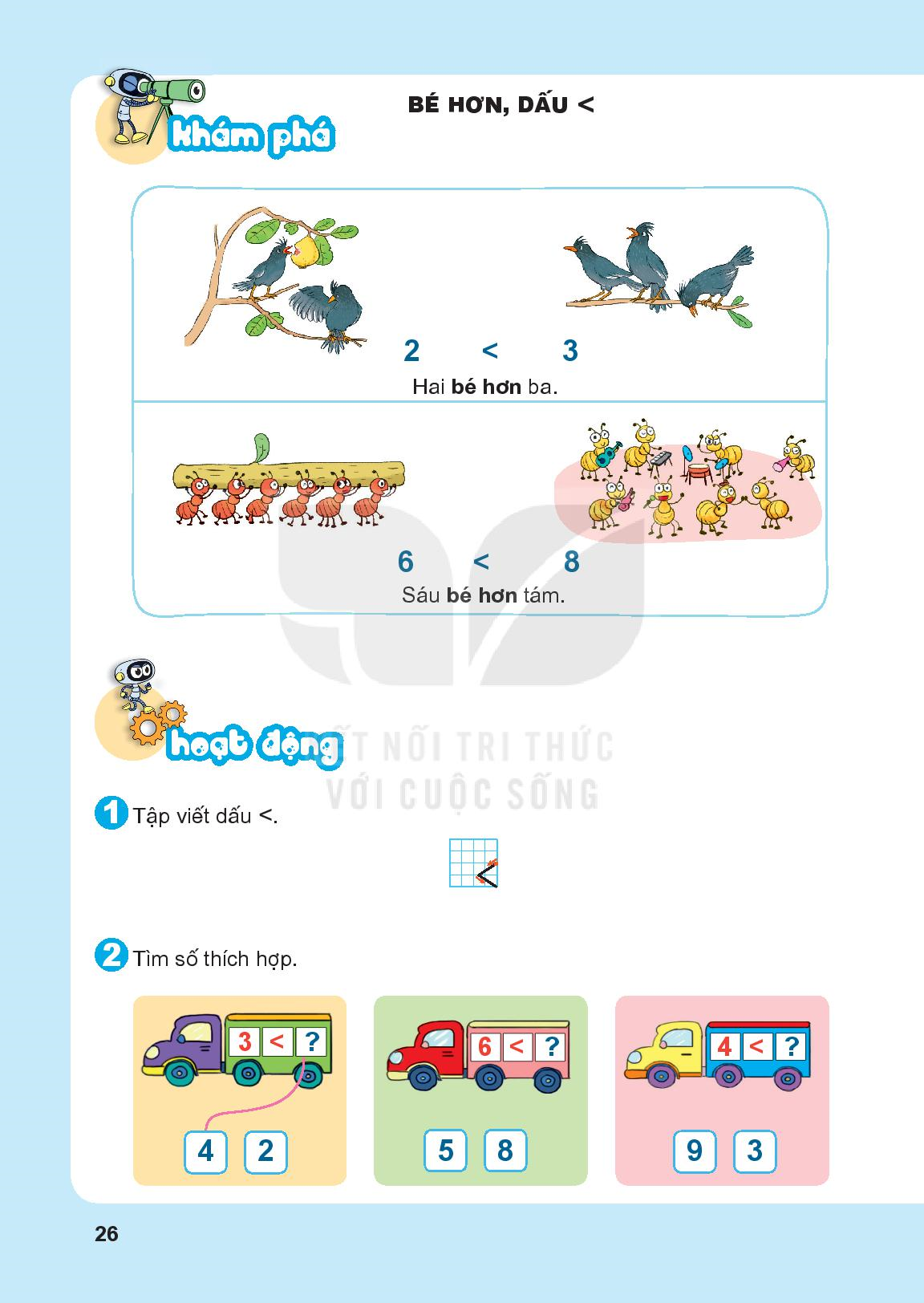 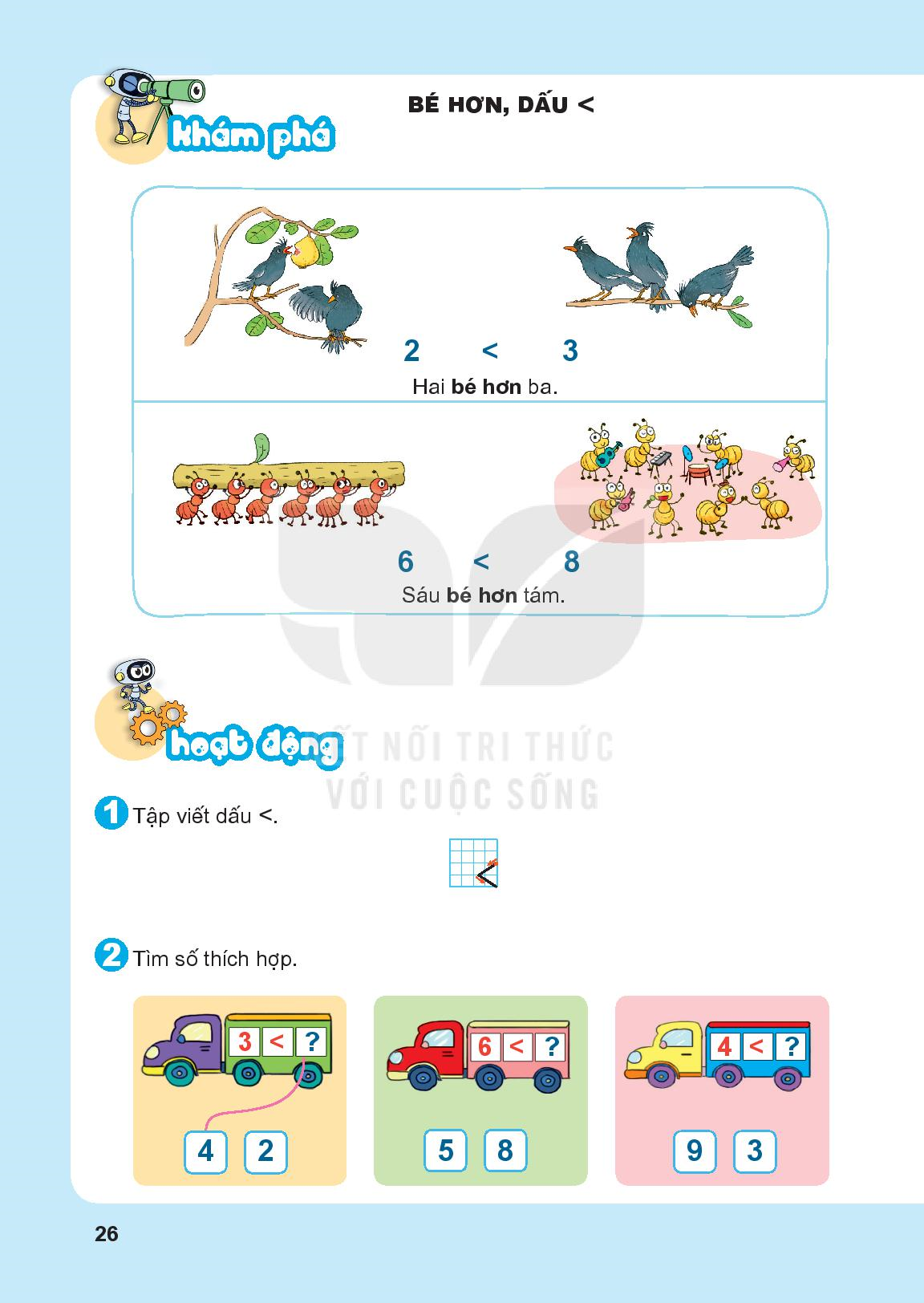 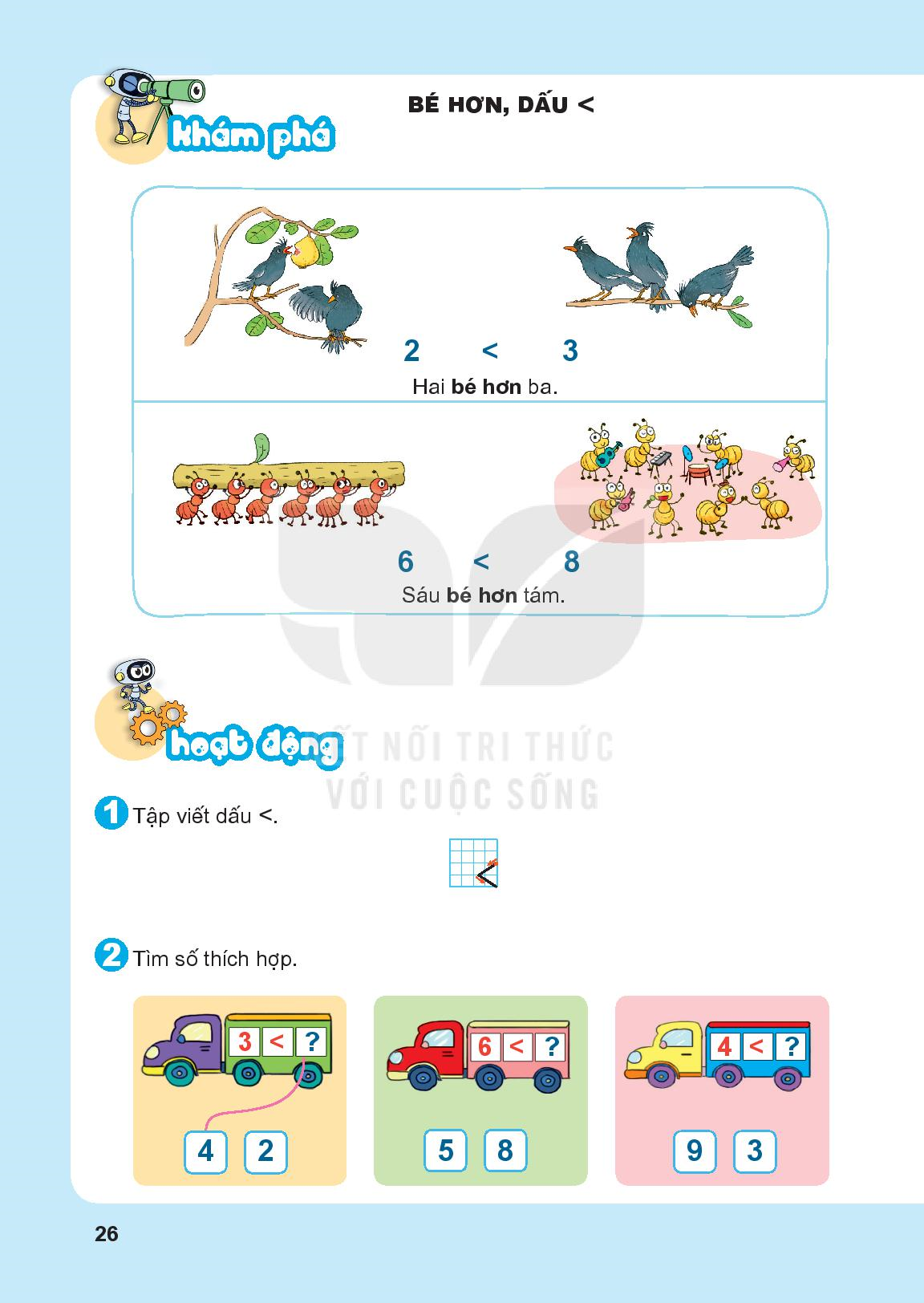 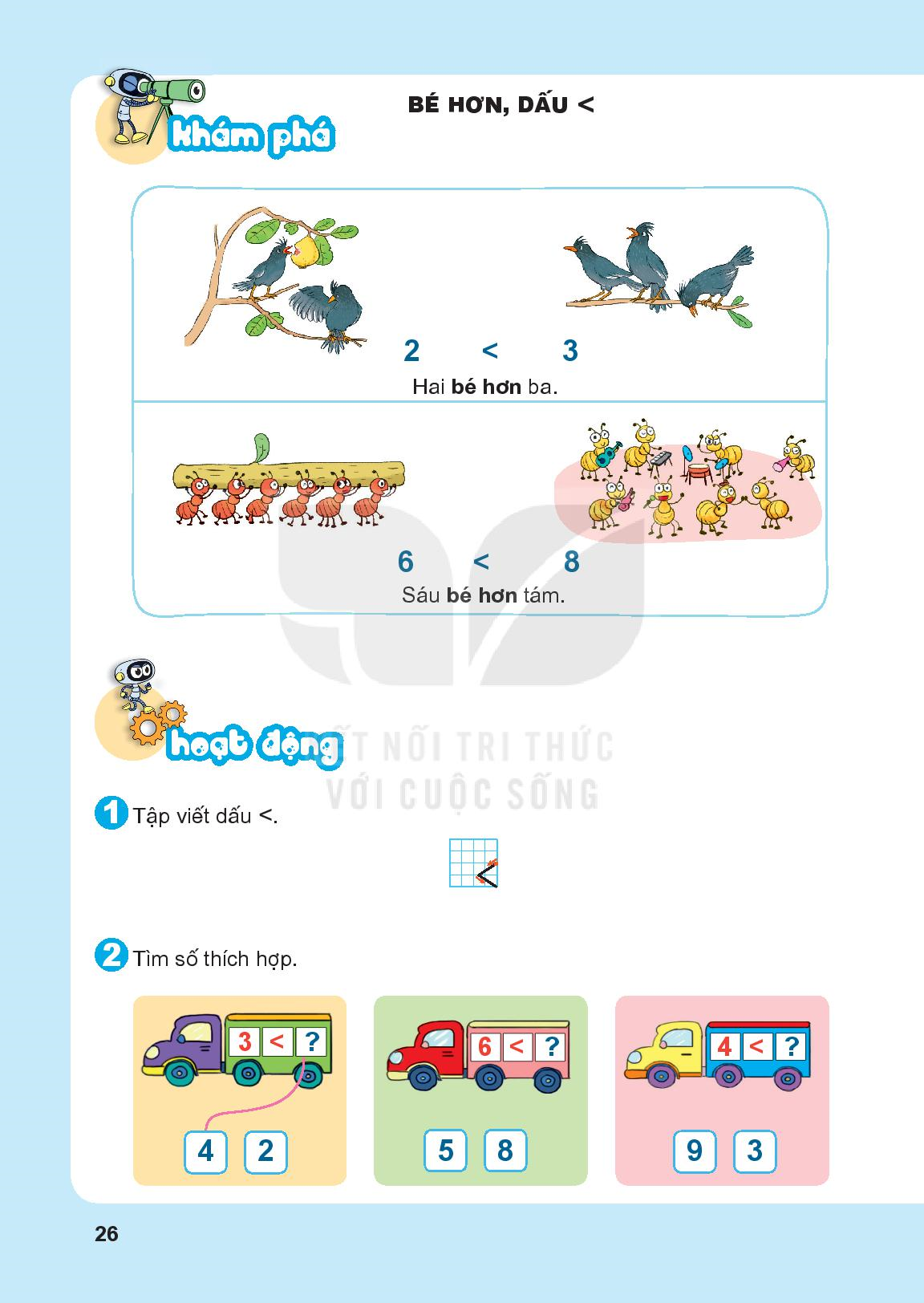 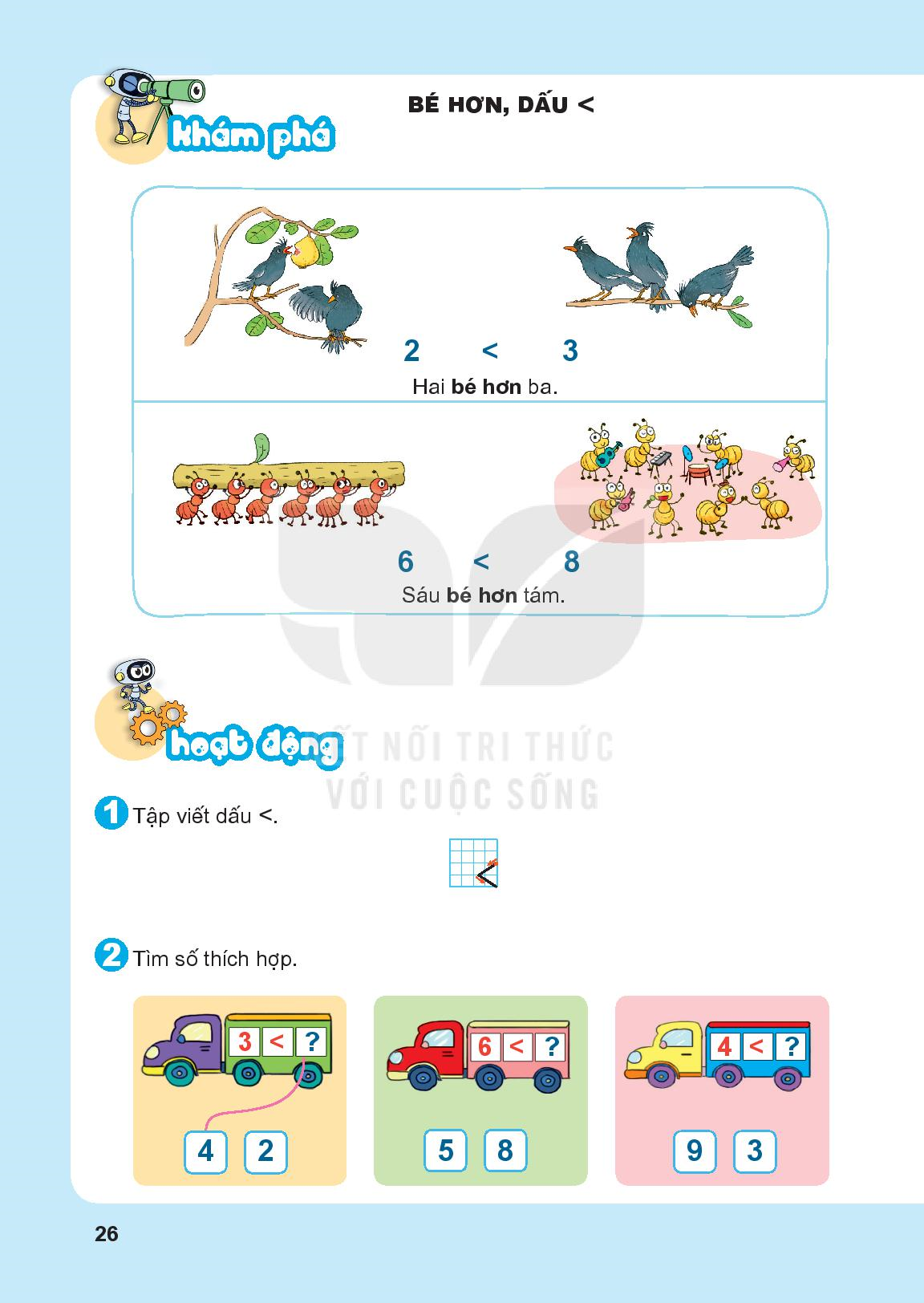 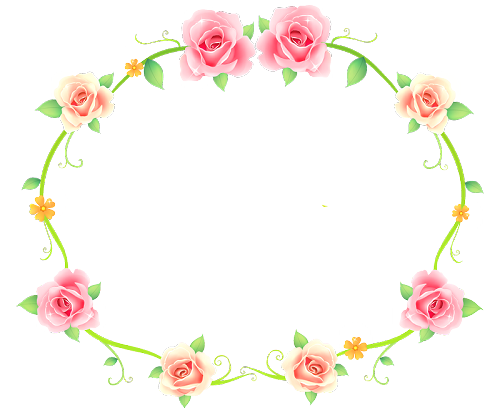 GIẢI LAO
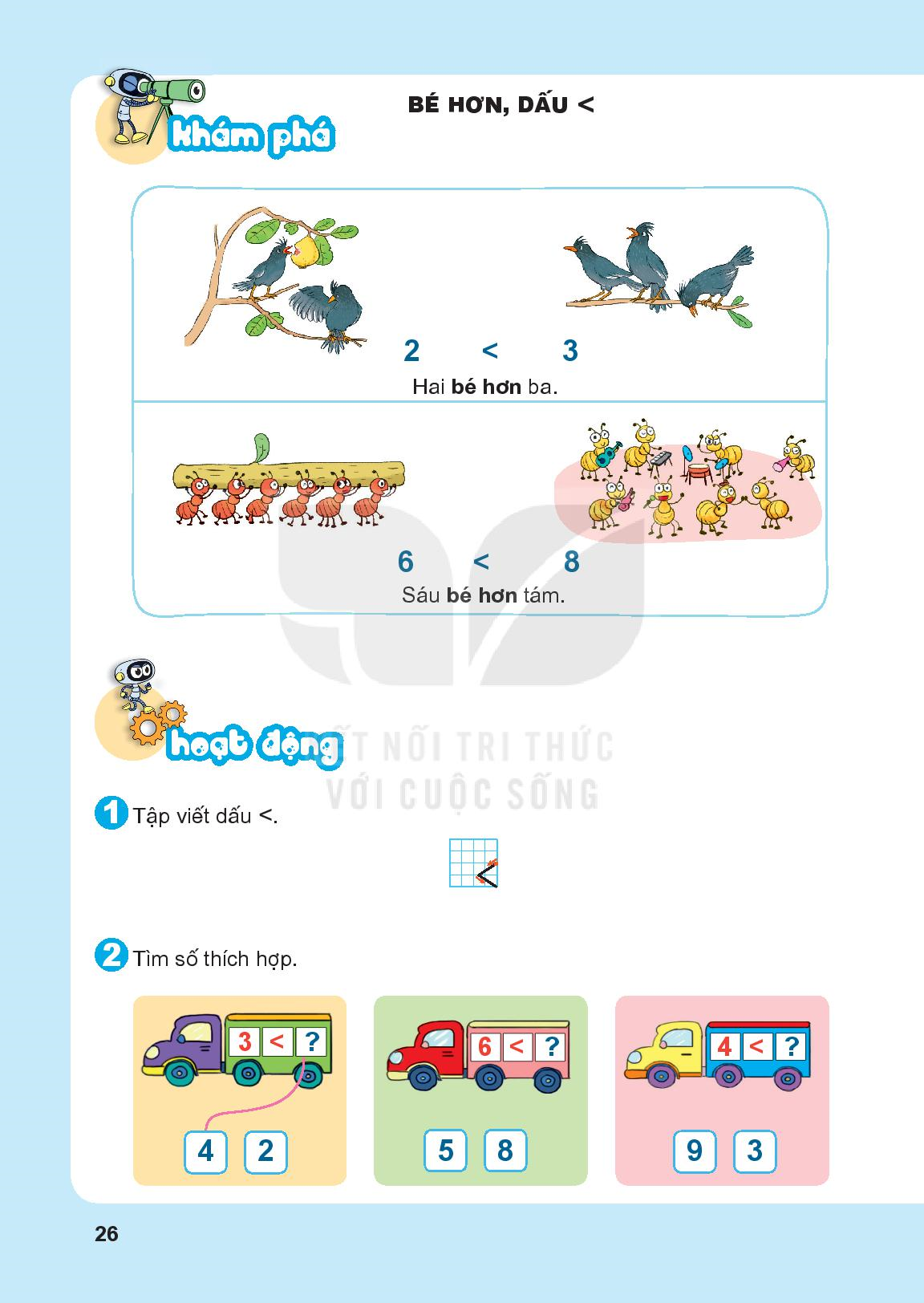 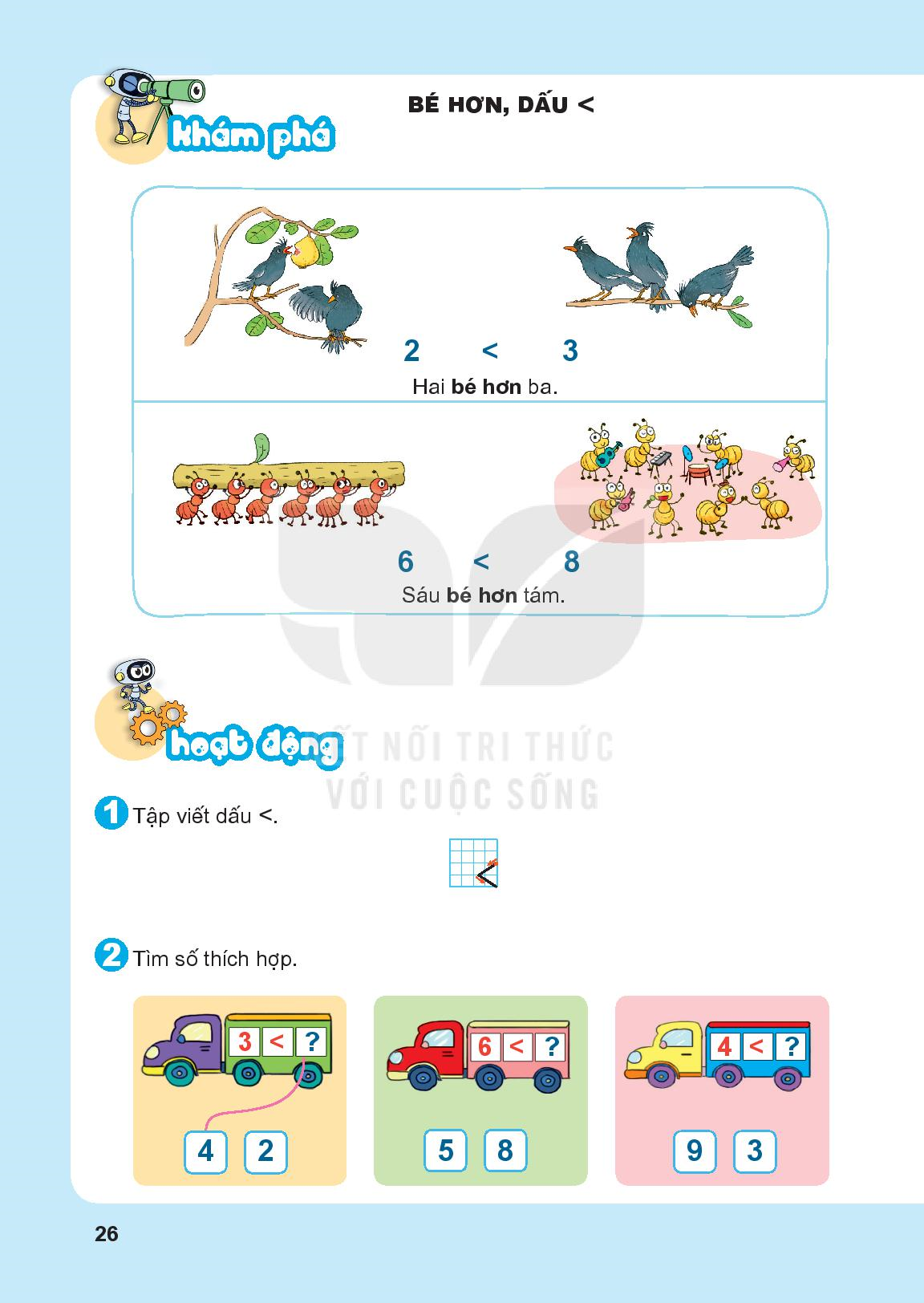 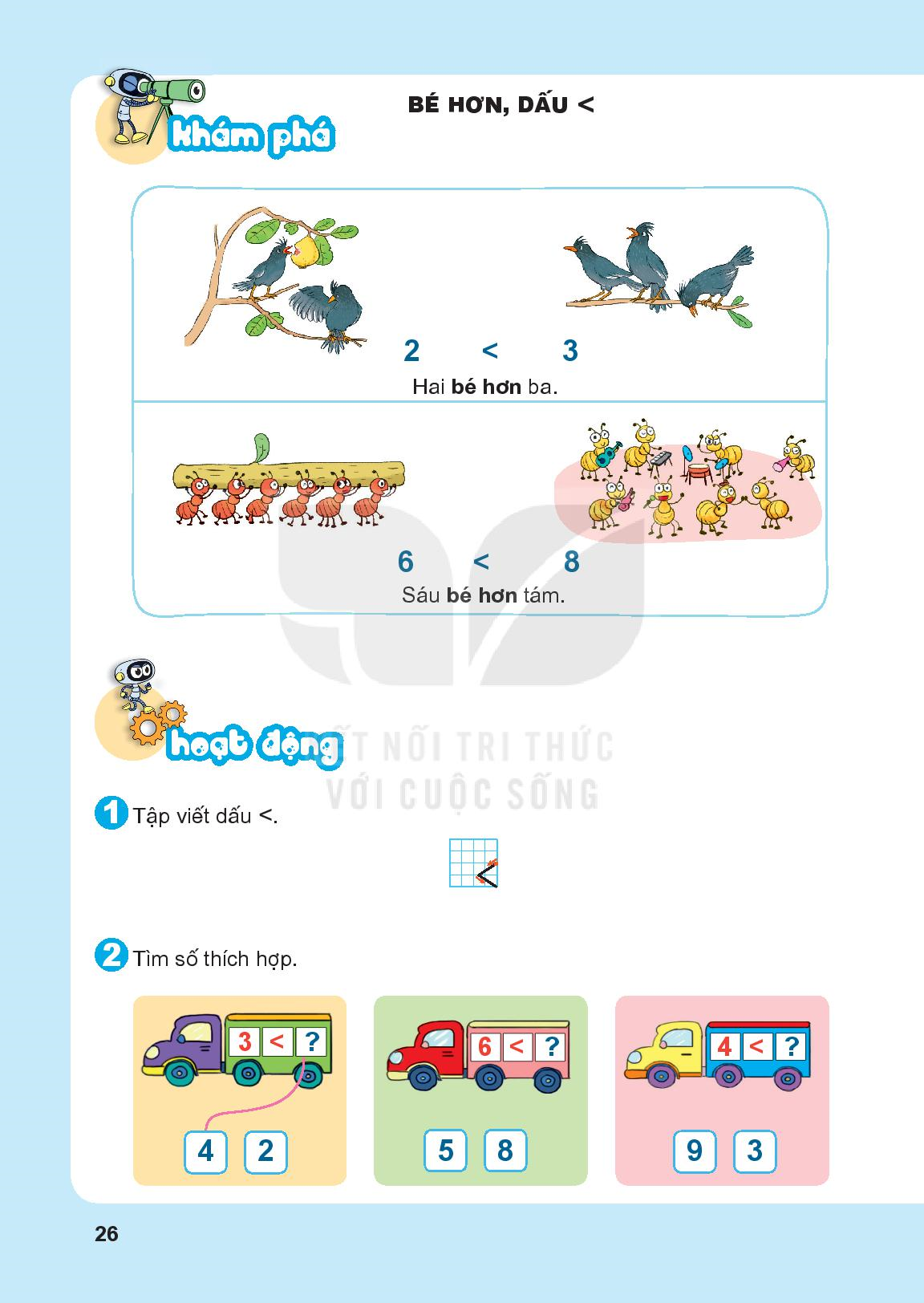 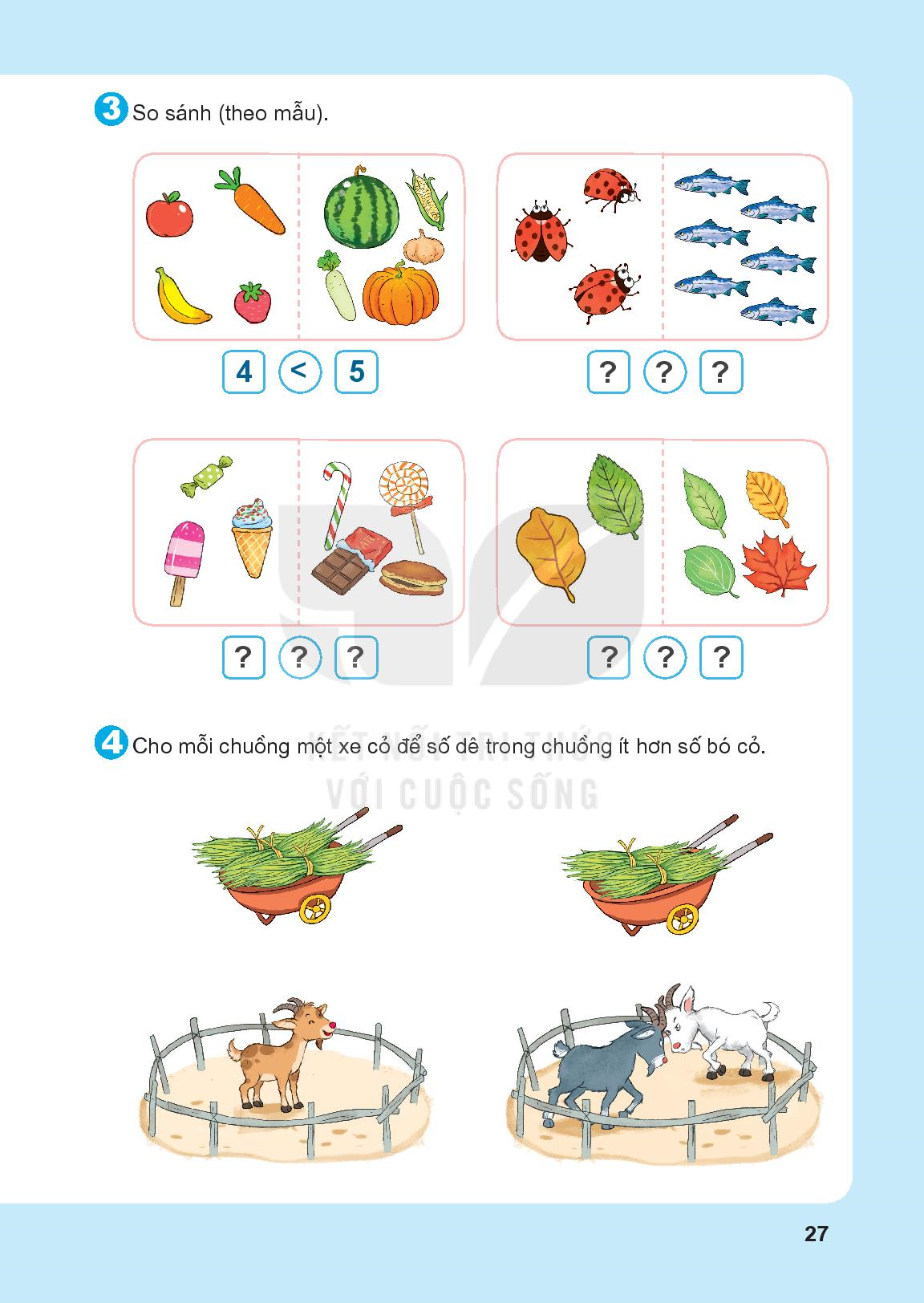 <
6
3
<
4
<
3
4
2
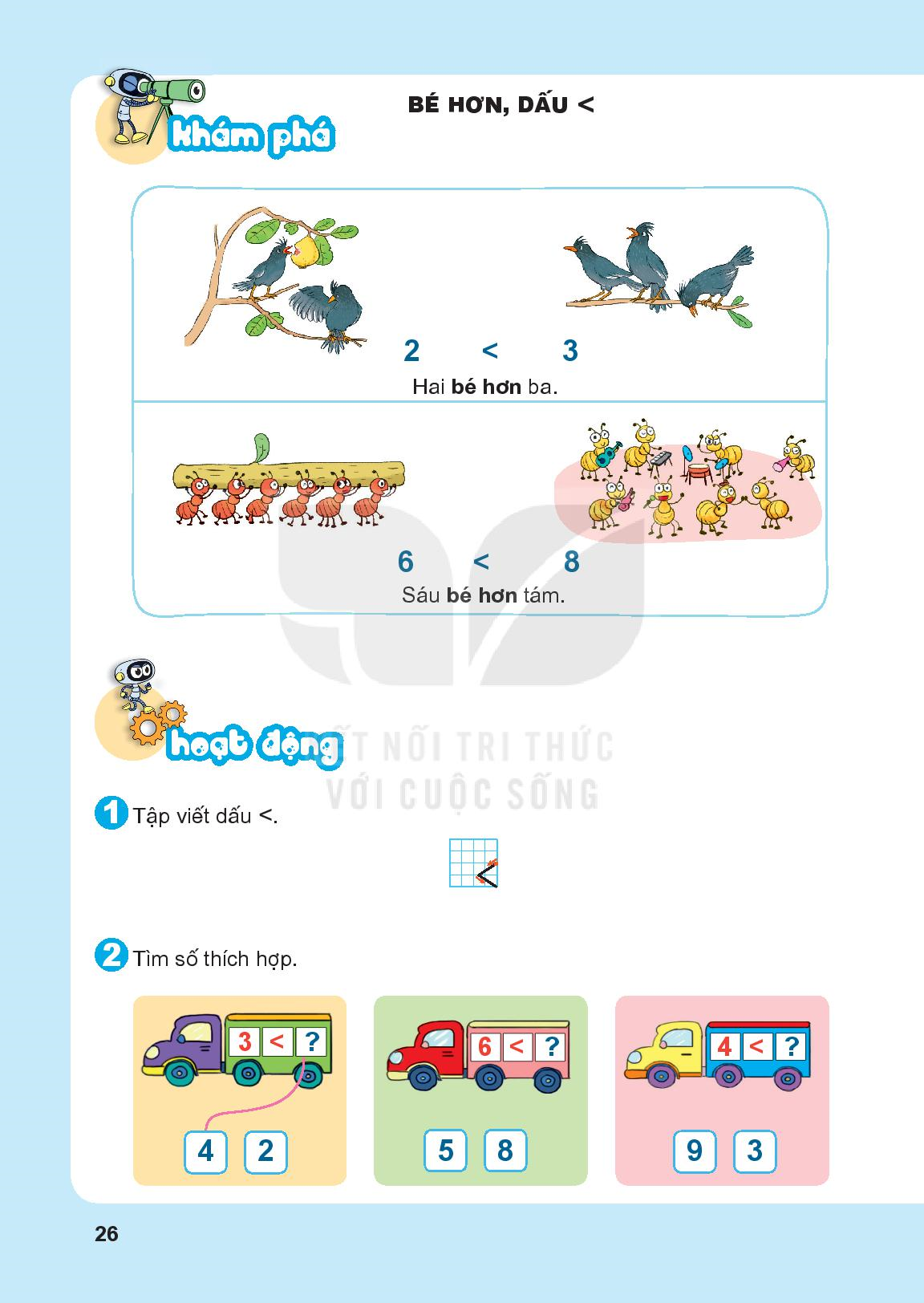 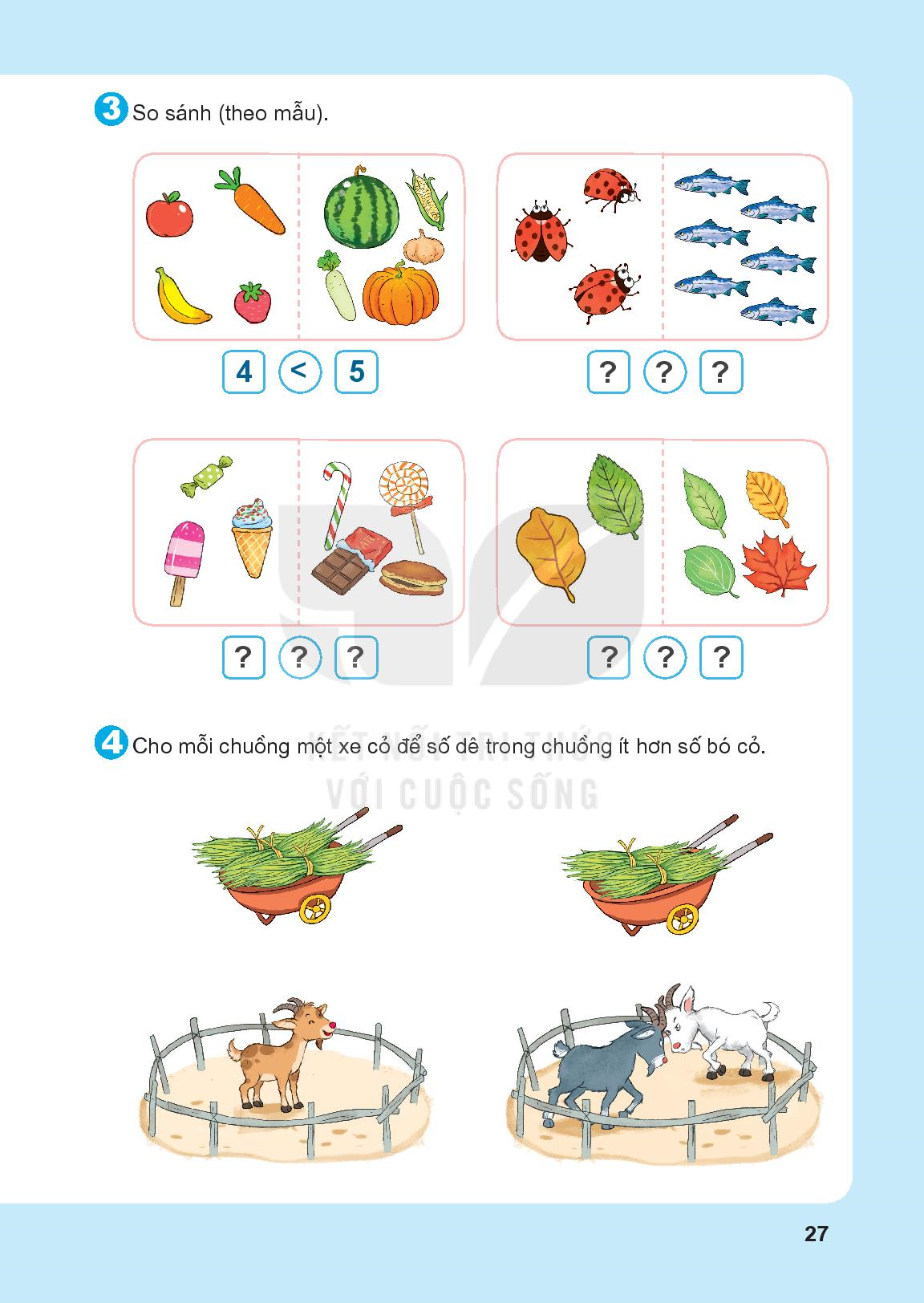 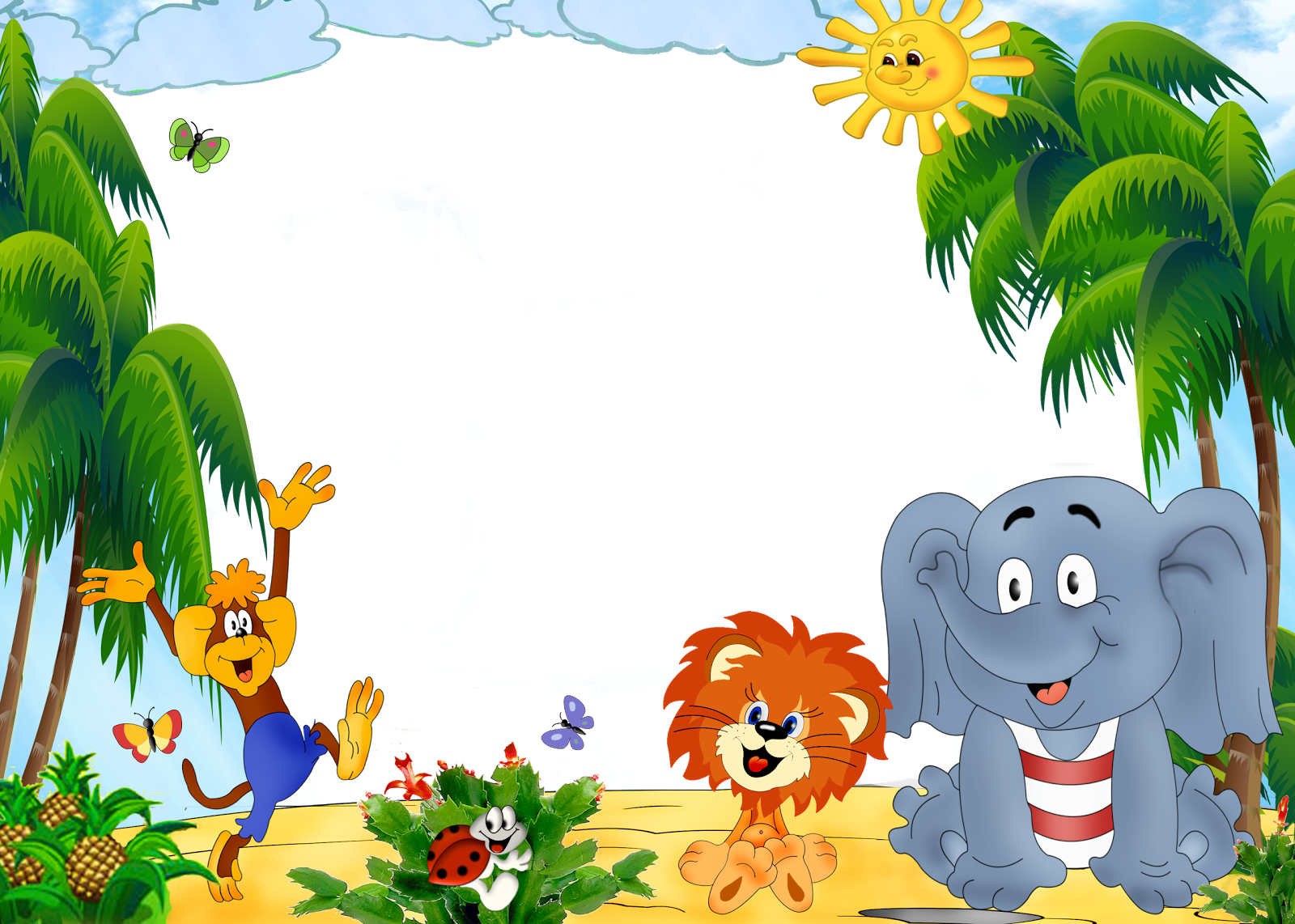 Củng cố - Dặn dò
- Nhận xét tiết học
Chuẩn bị bài sau:
Tiết 3
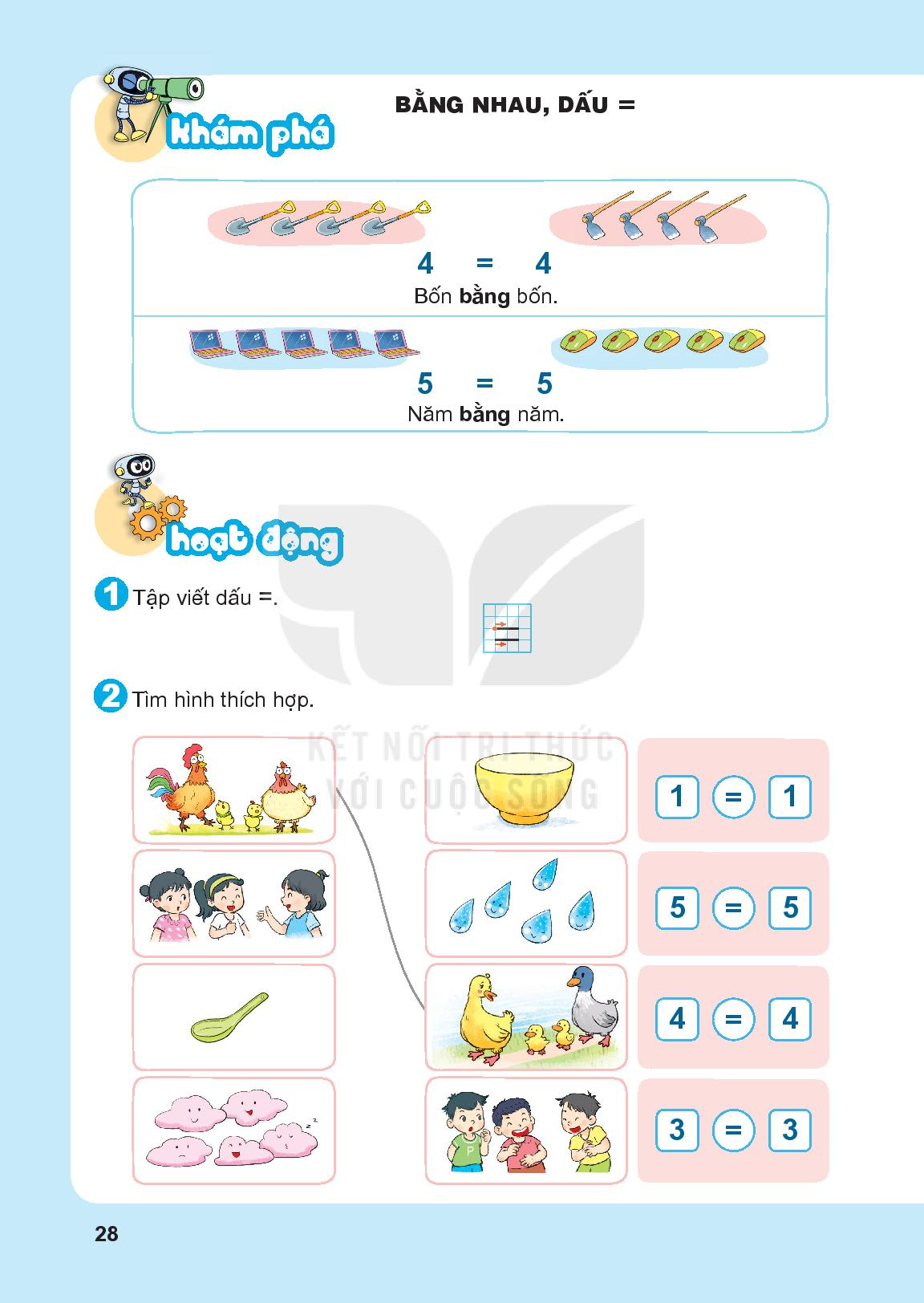 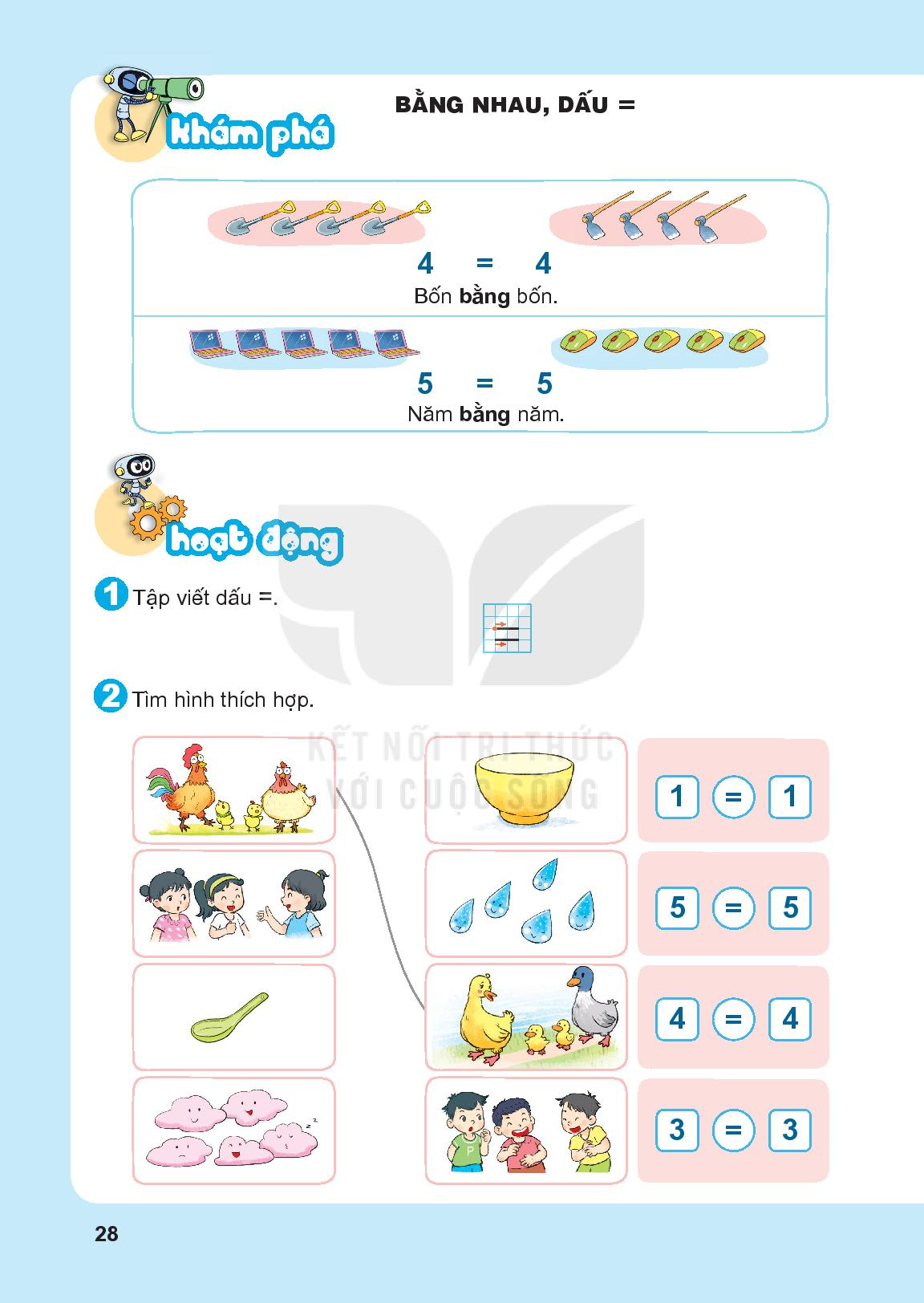 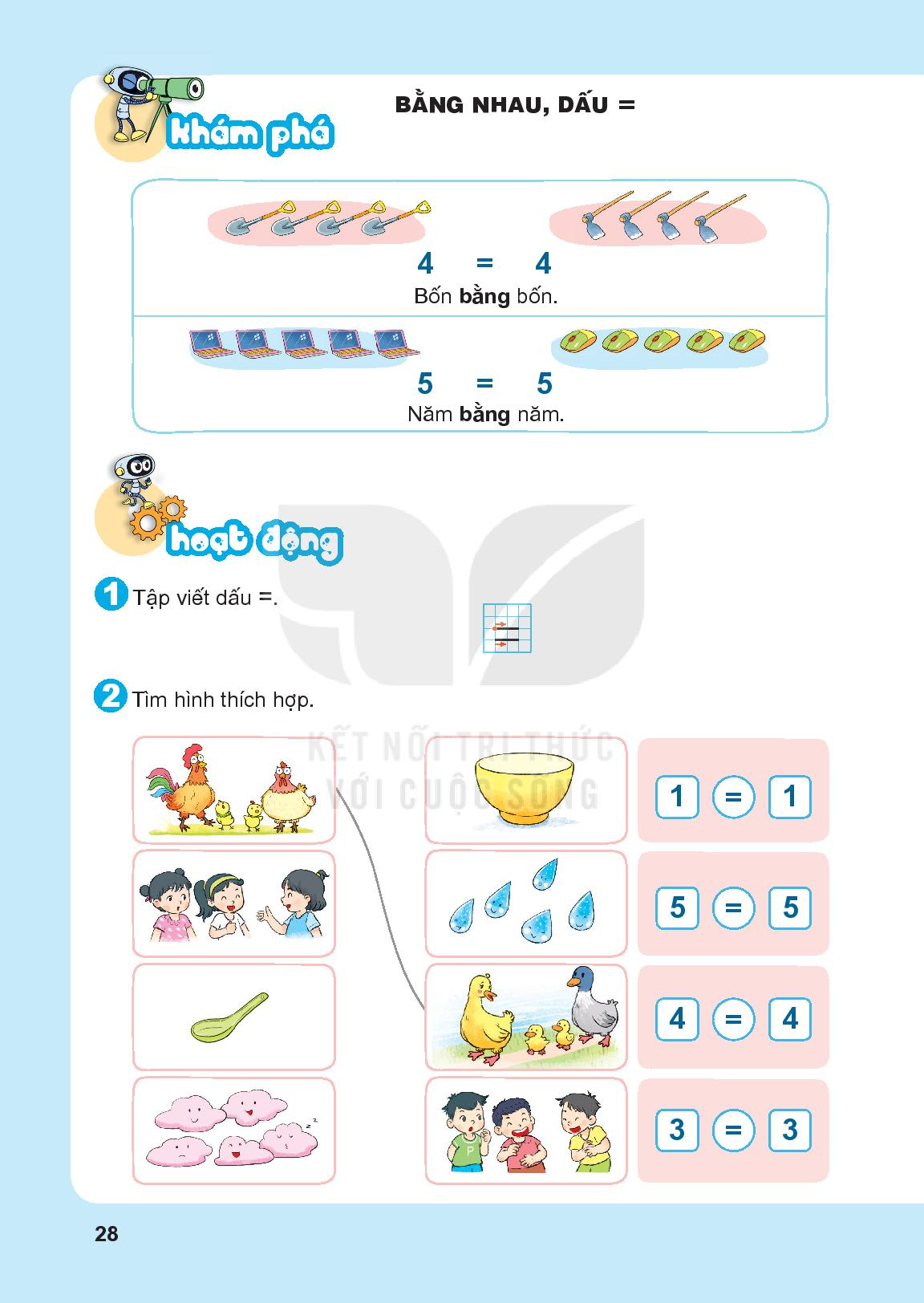 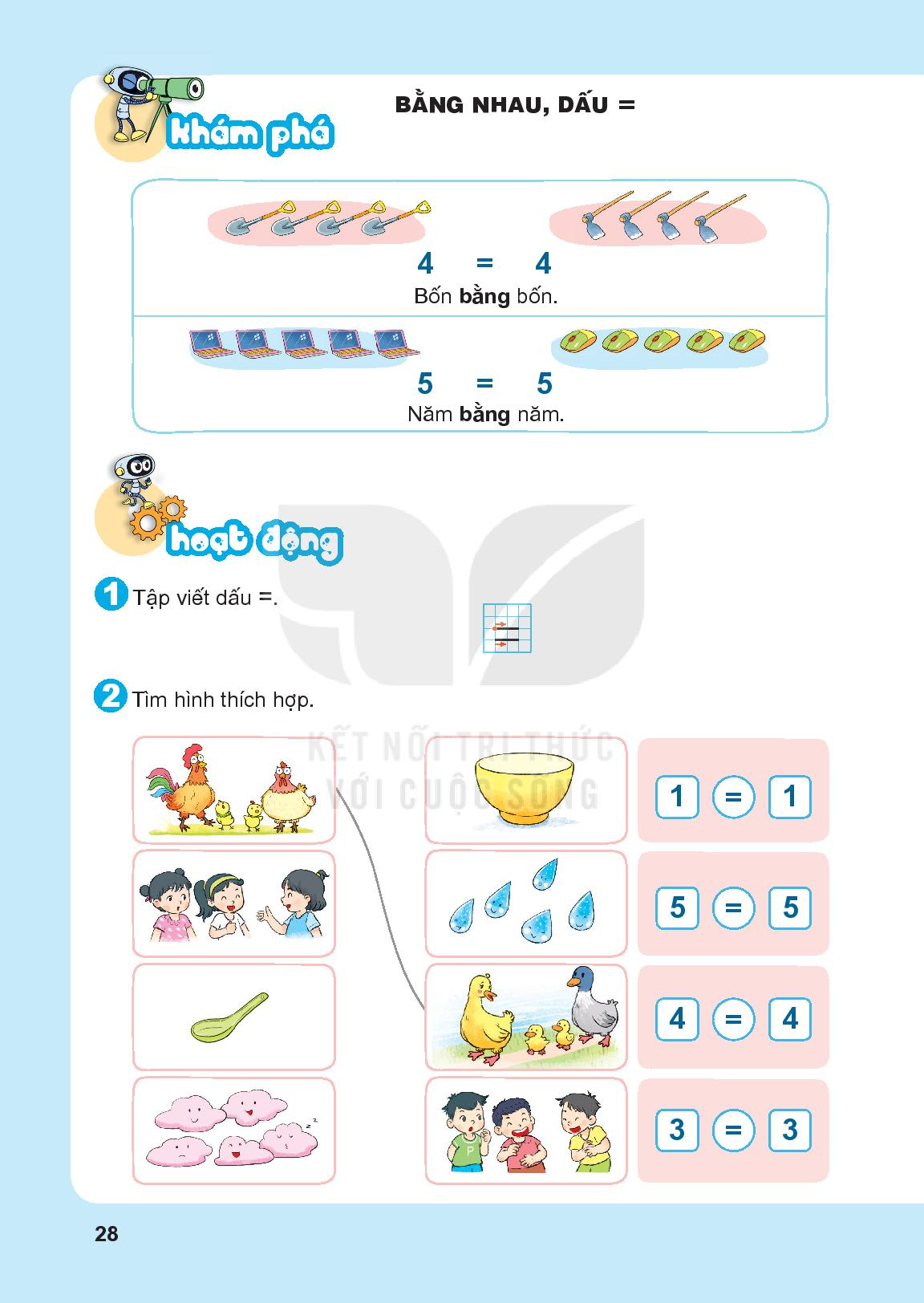 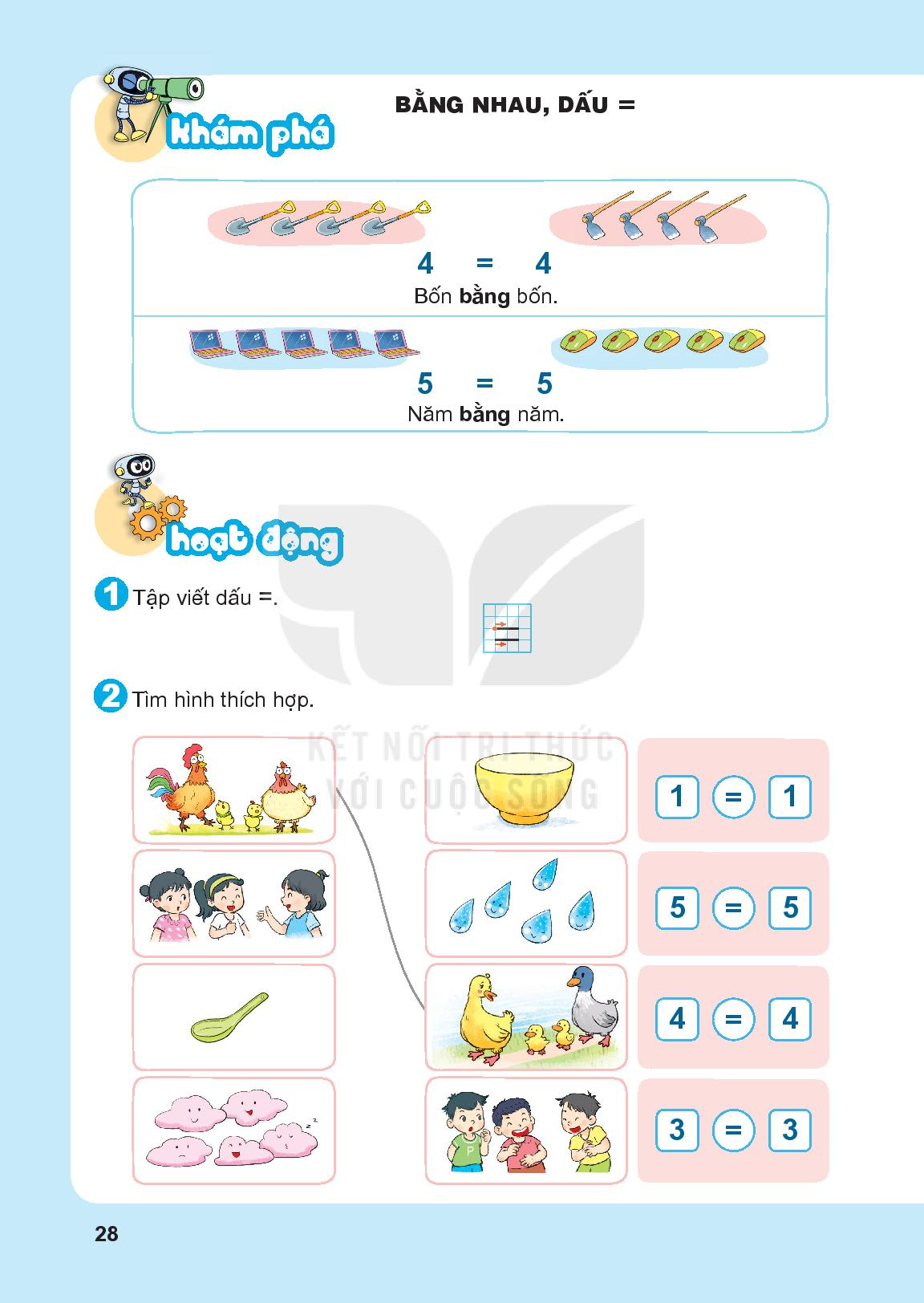 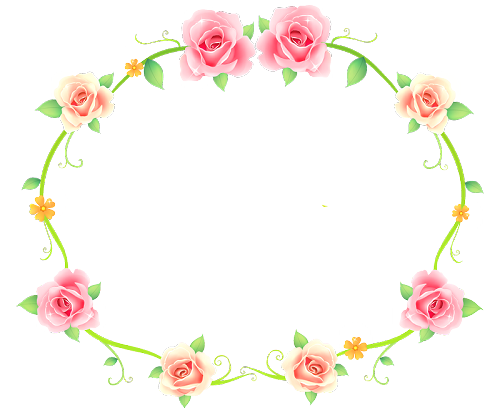 GIẢI LAO
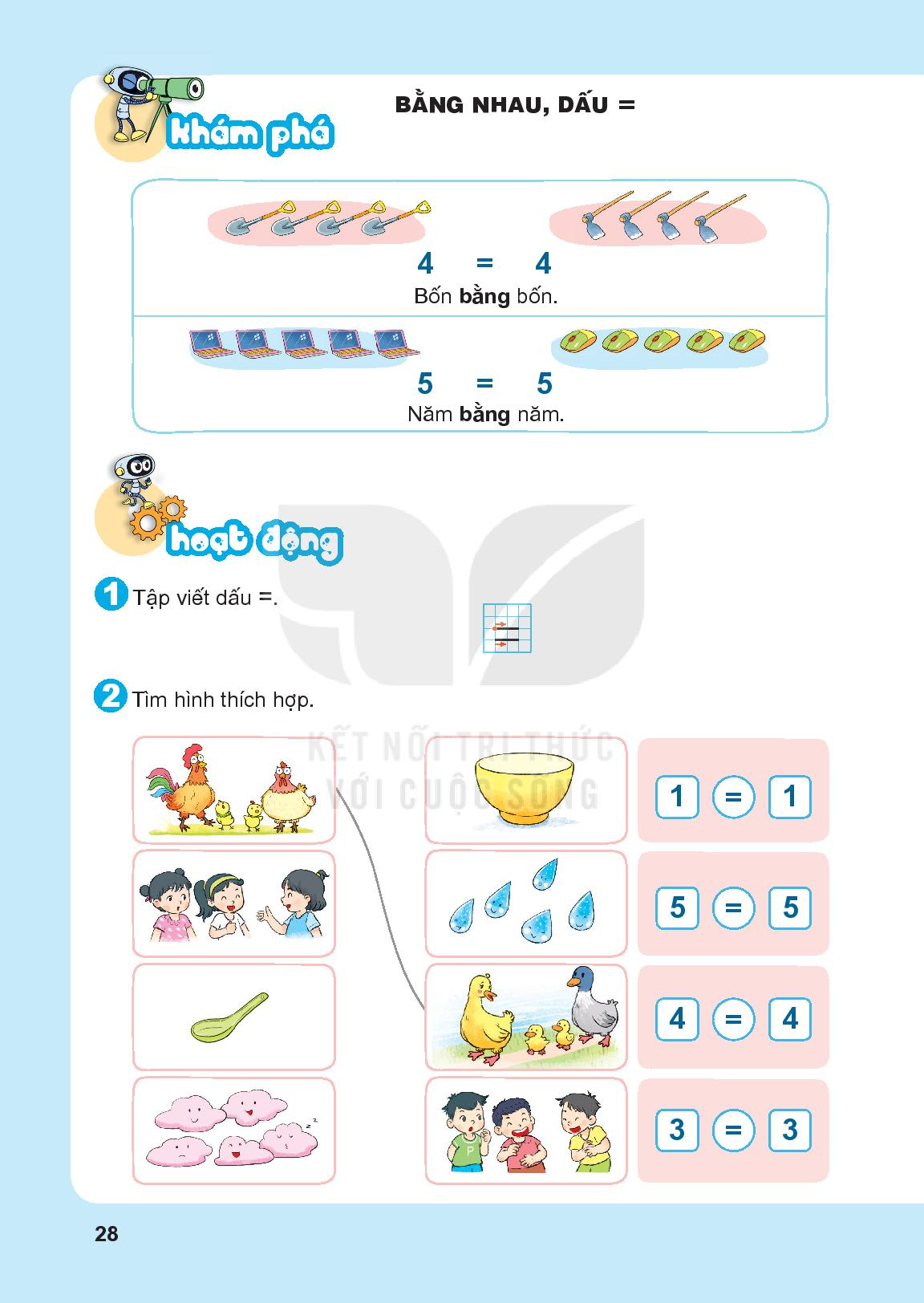 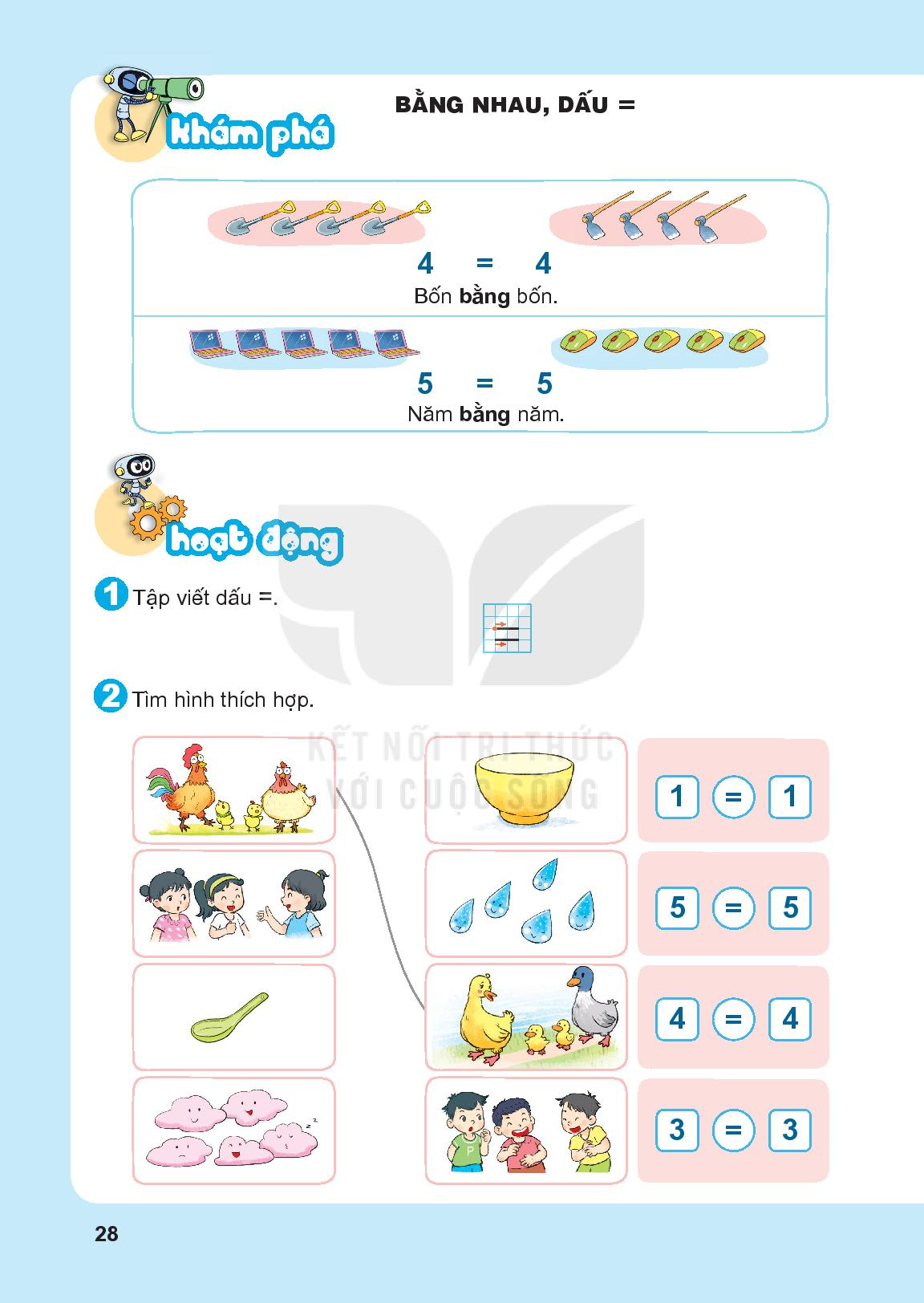 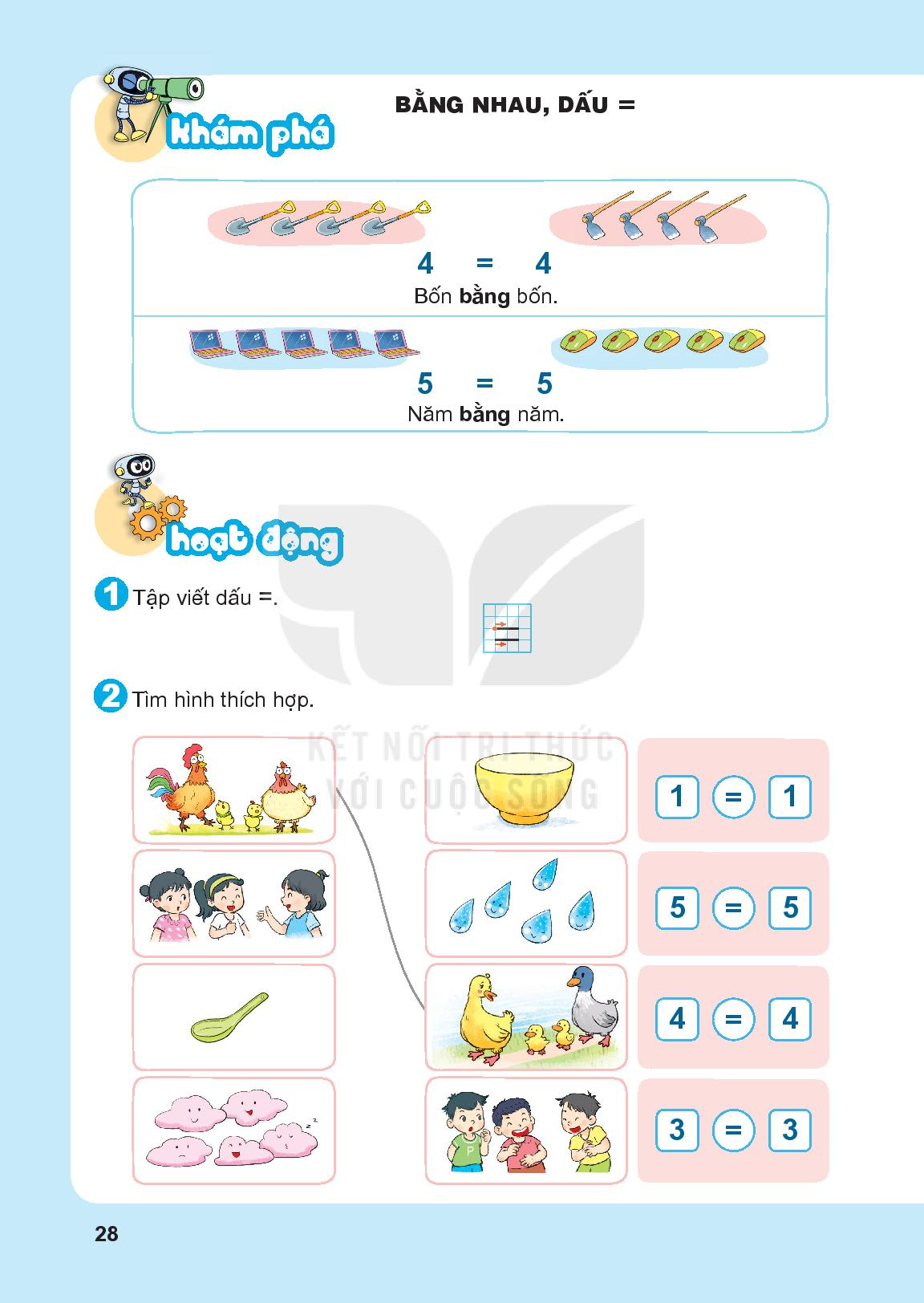 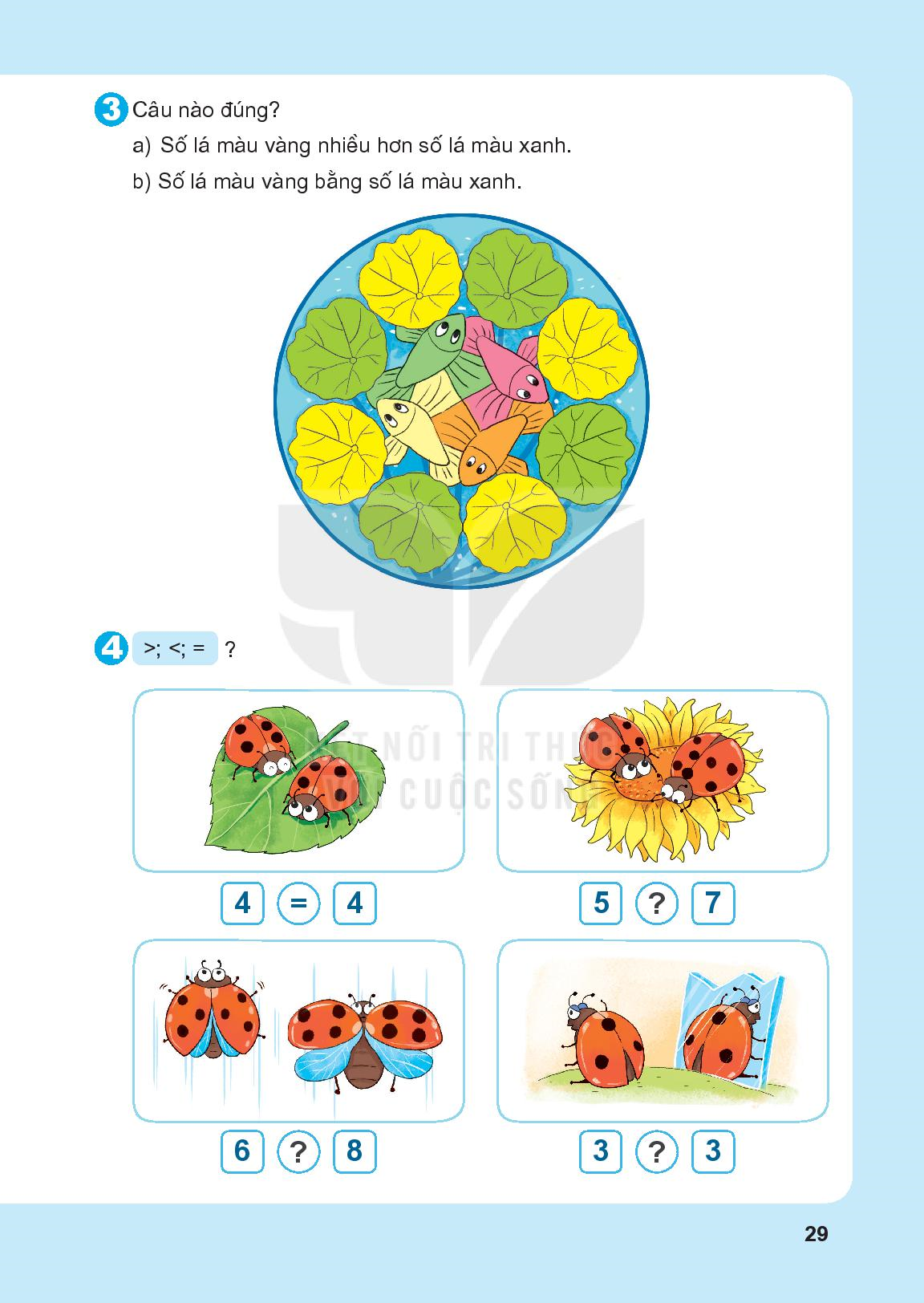 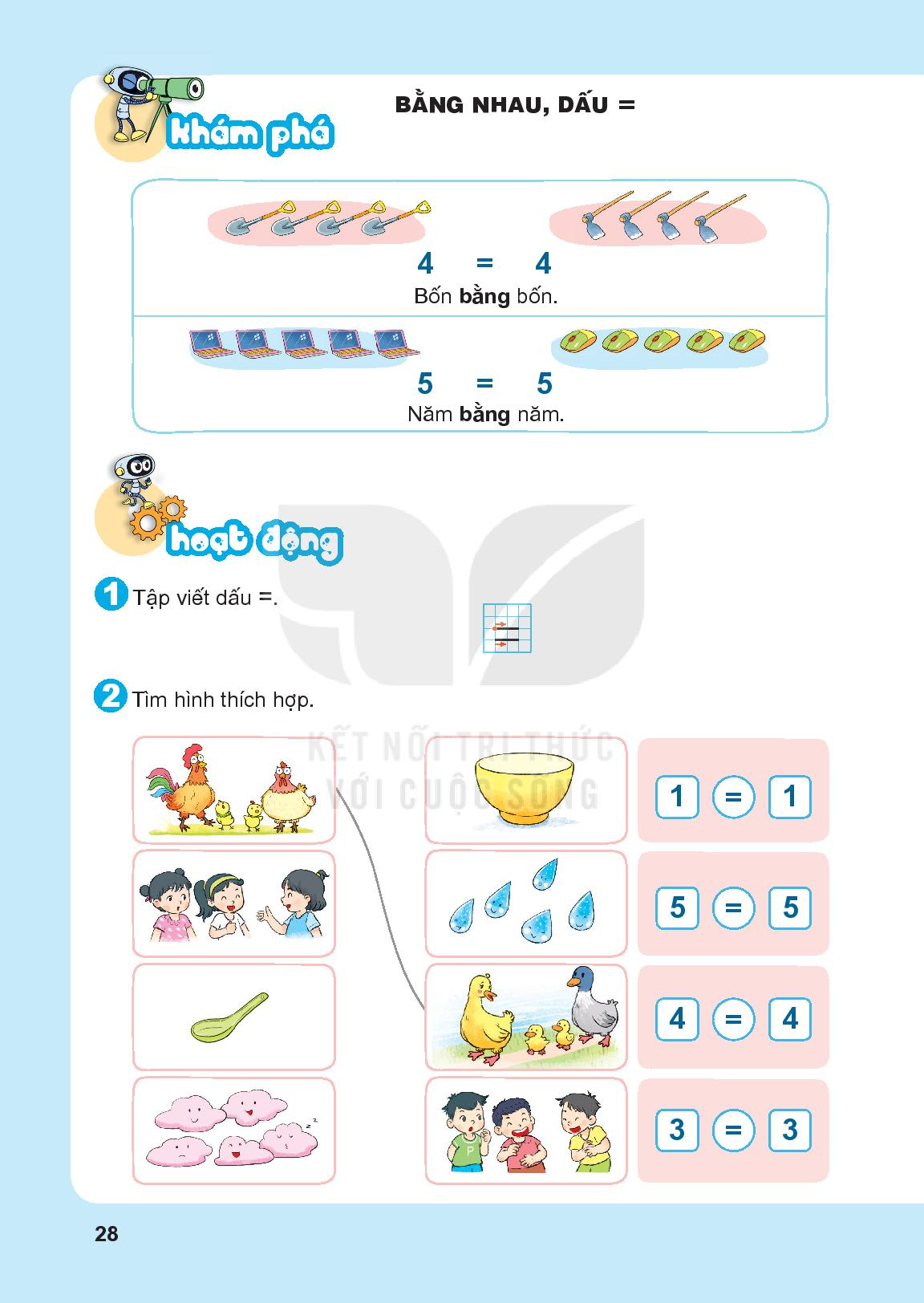 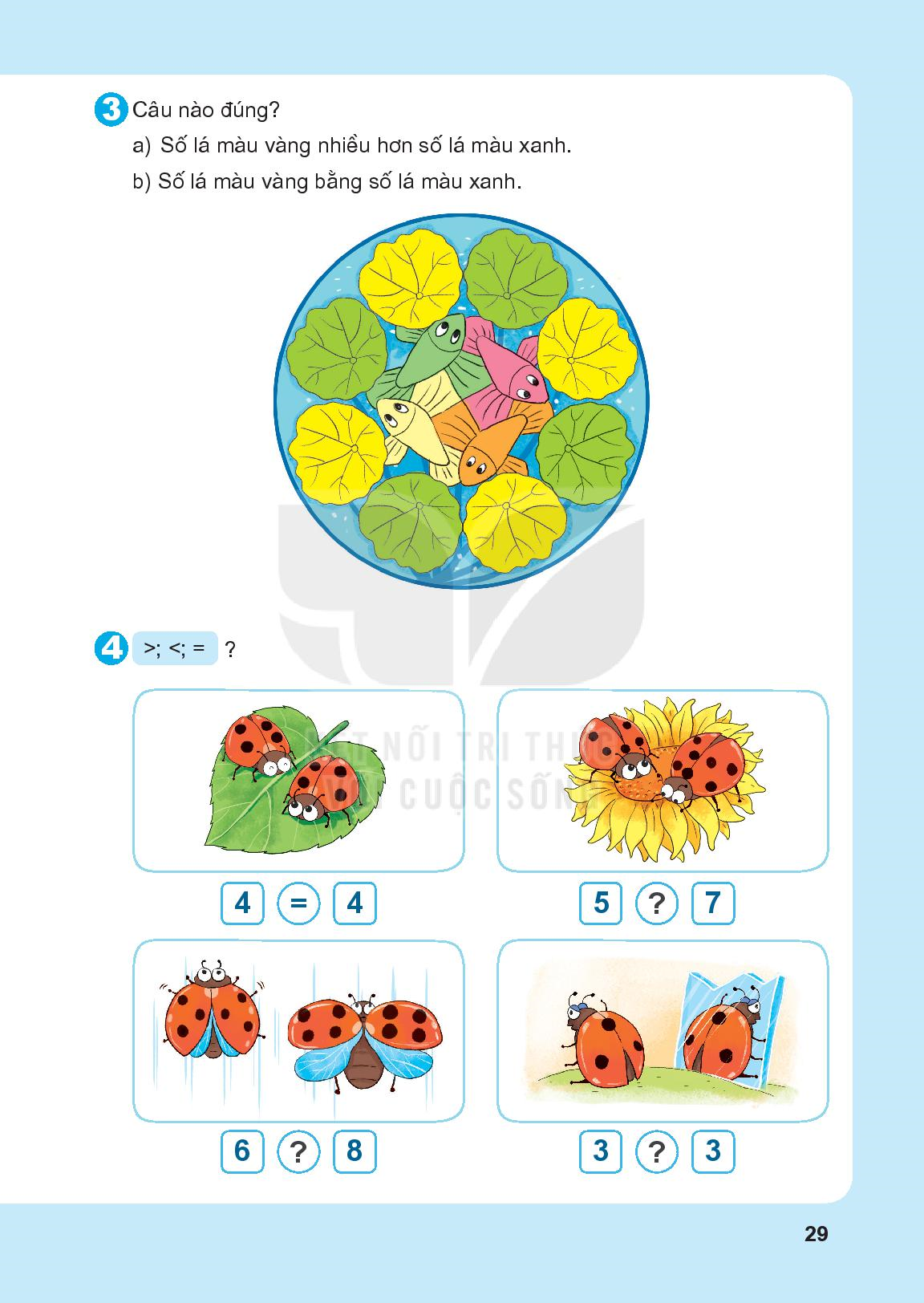 <
<
=
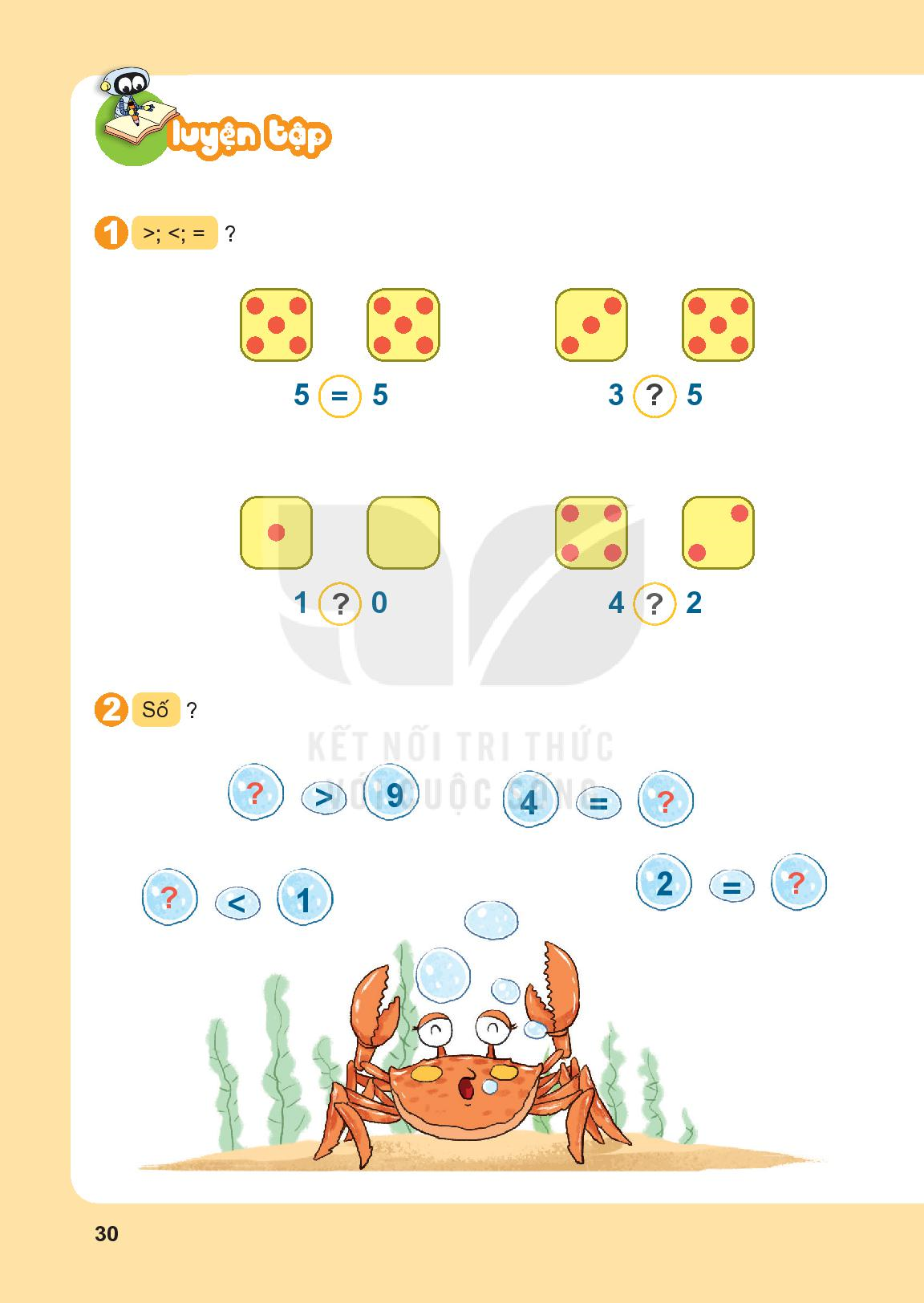 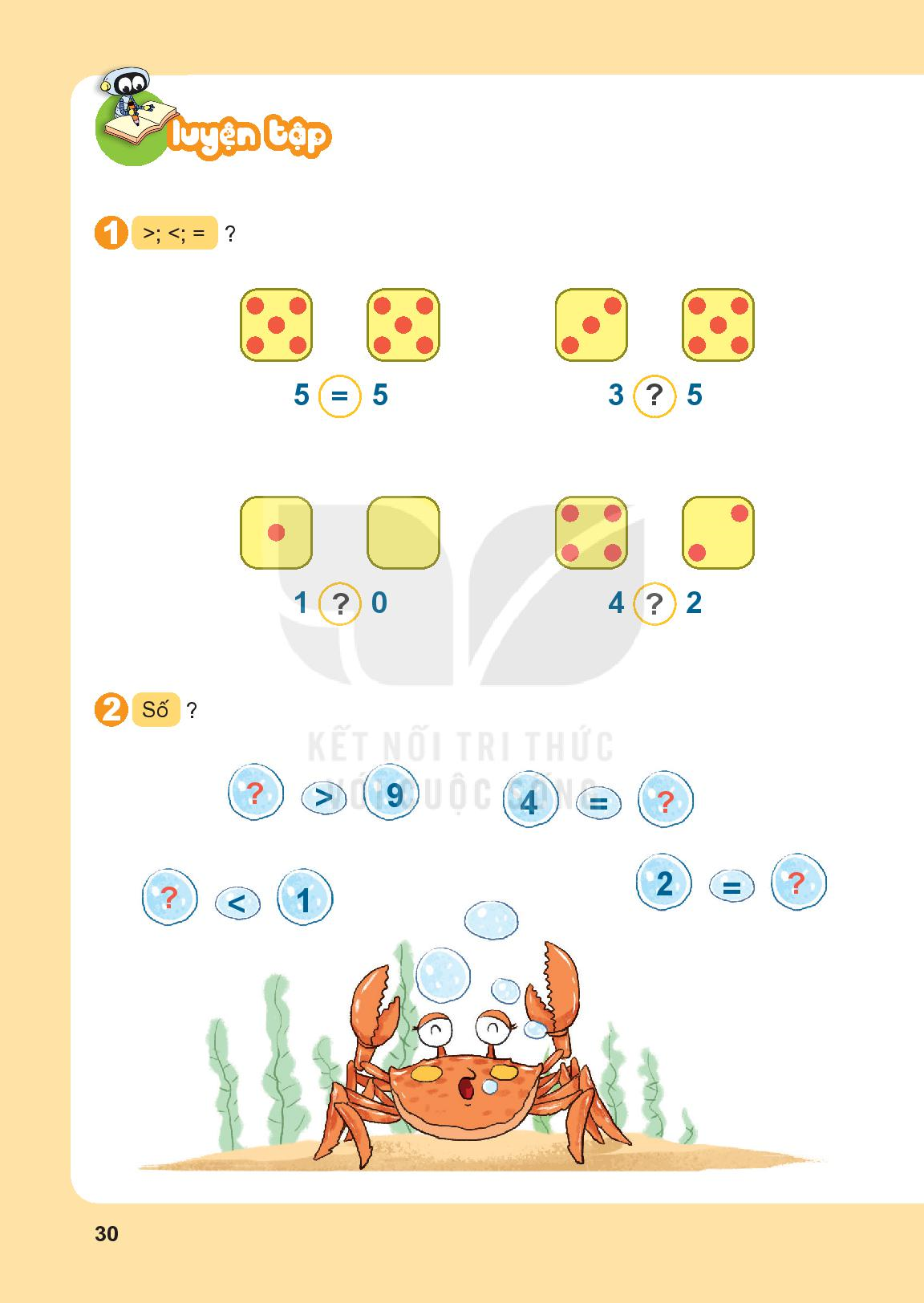 <
>
>
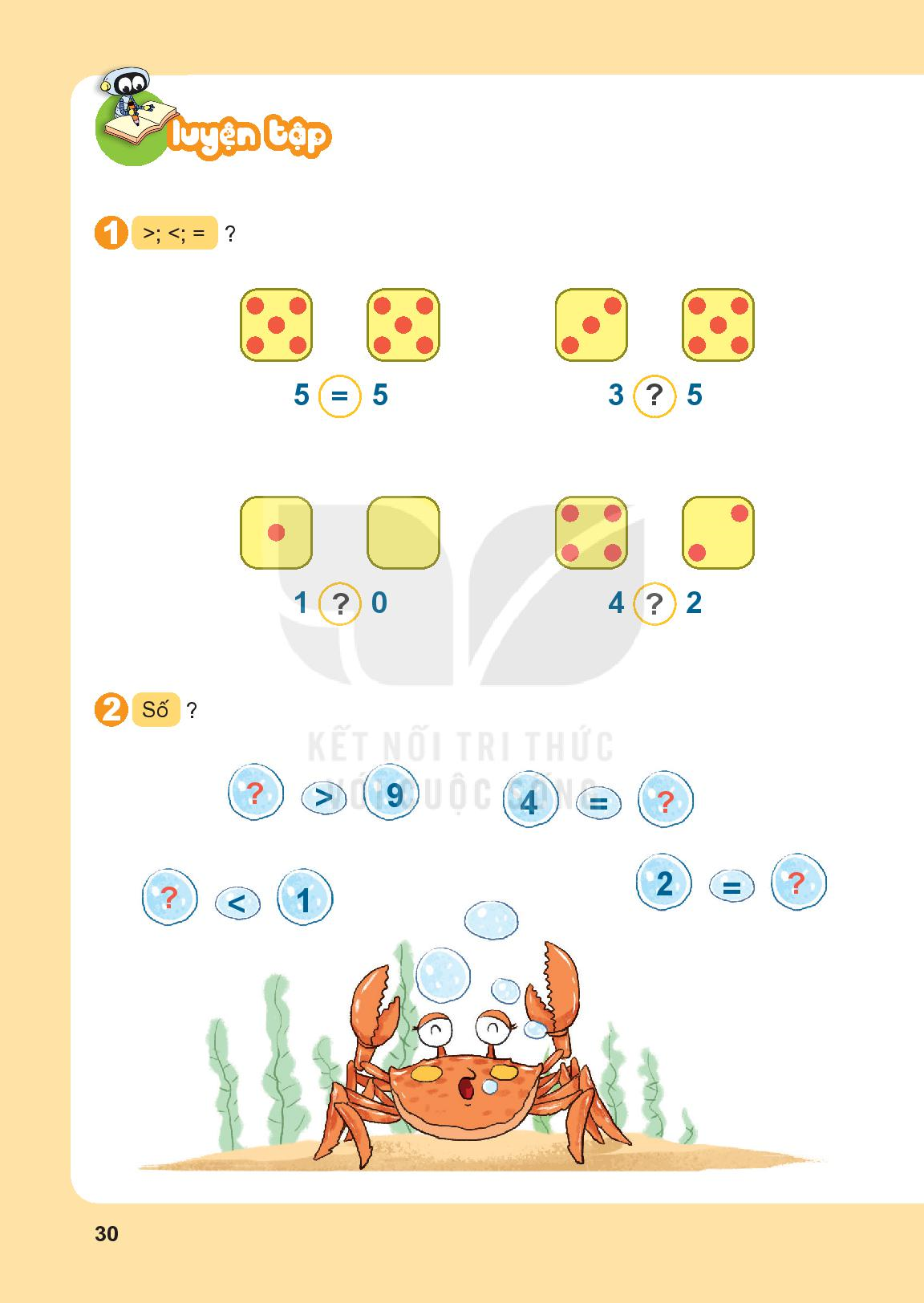 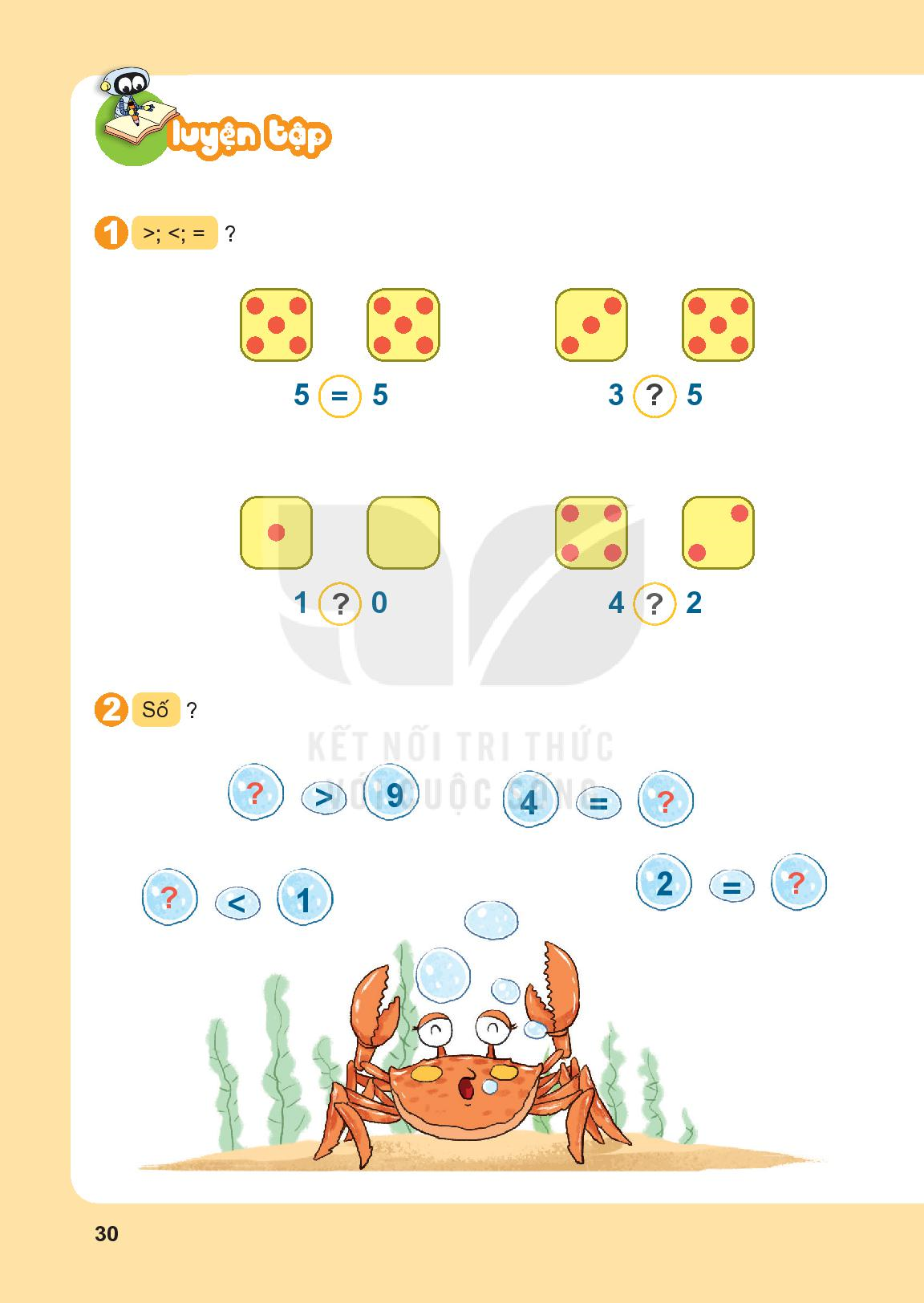 10
4
2
0
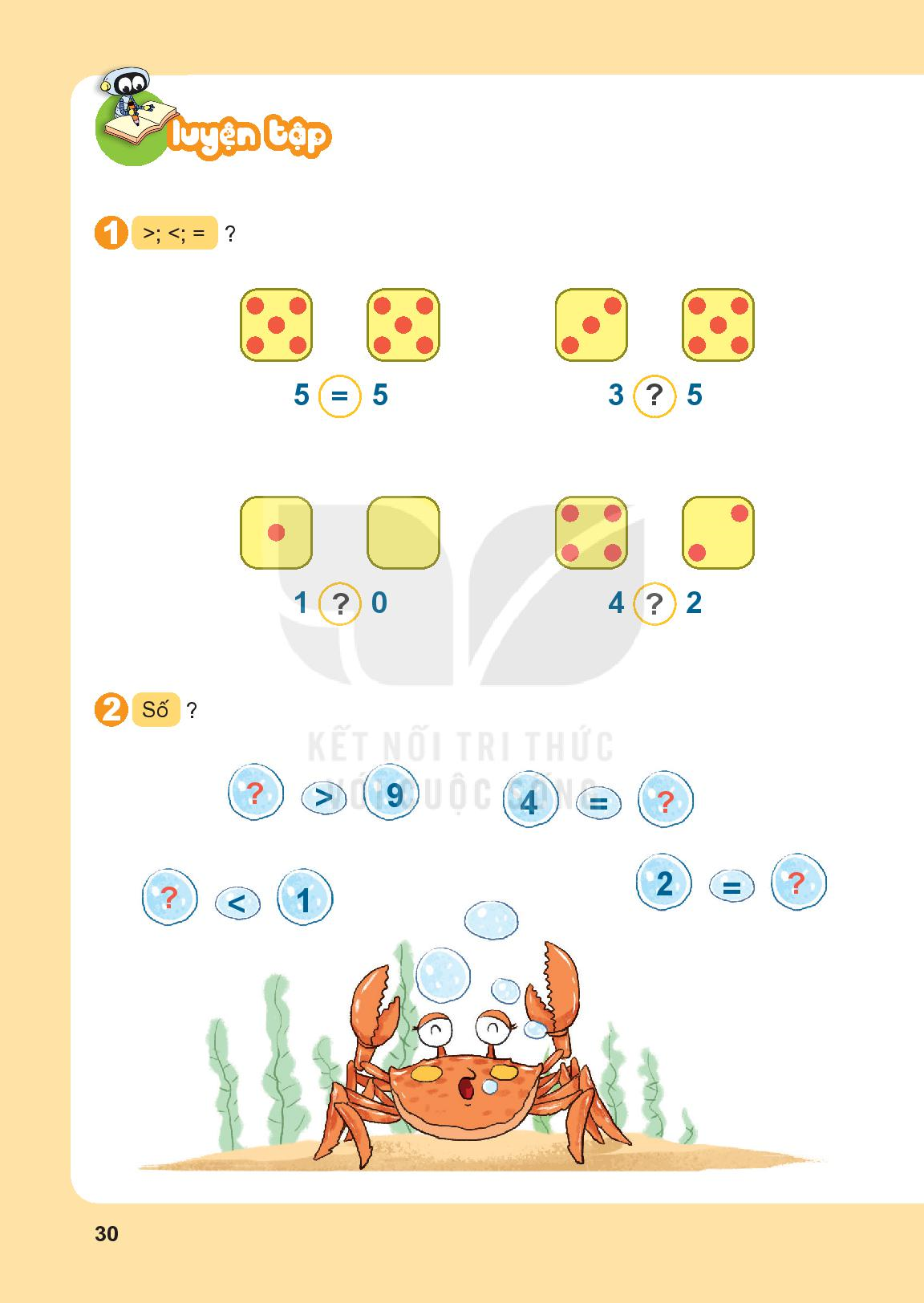 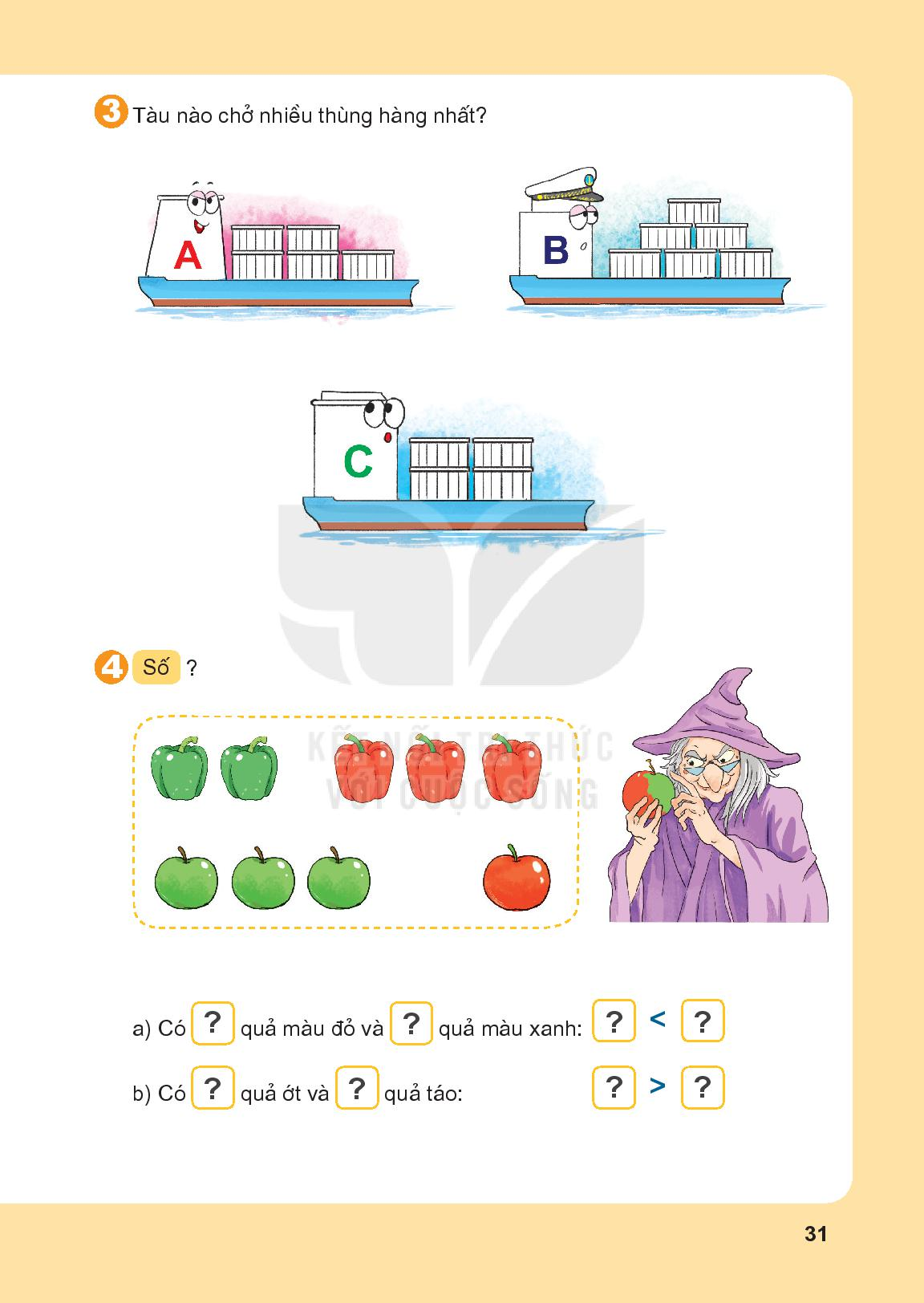 6
5
4
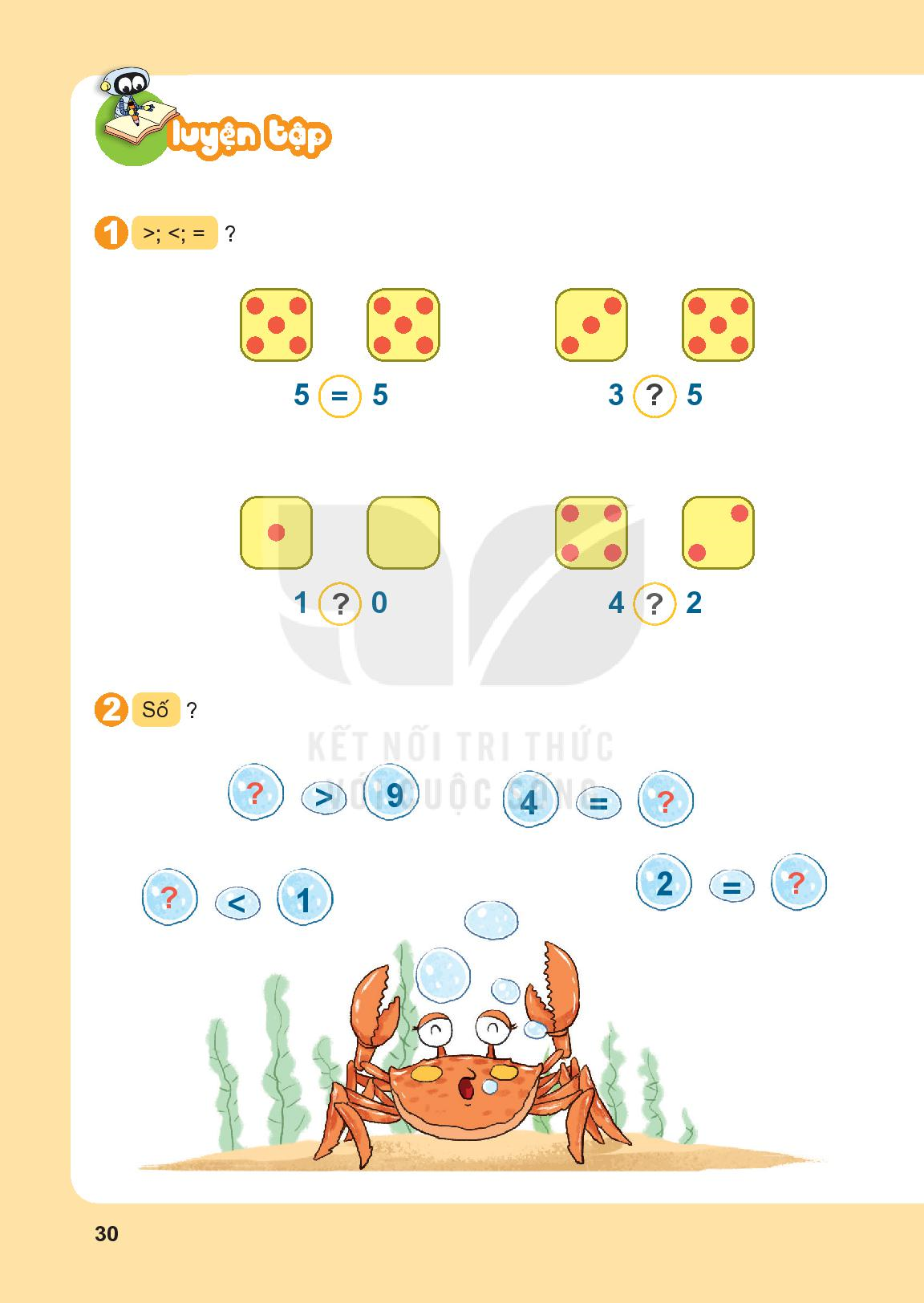 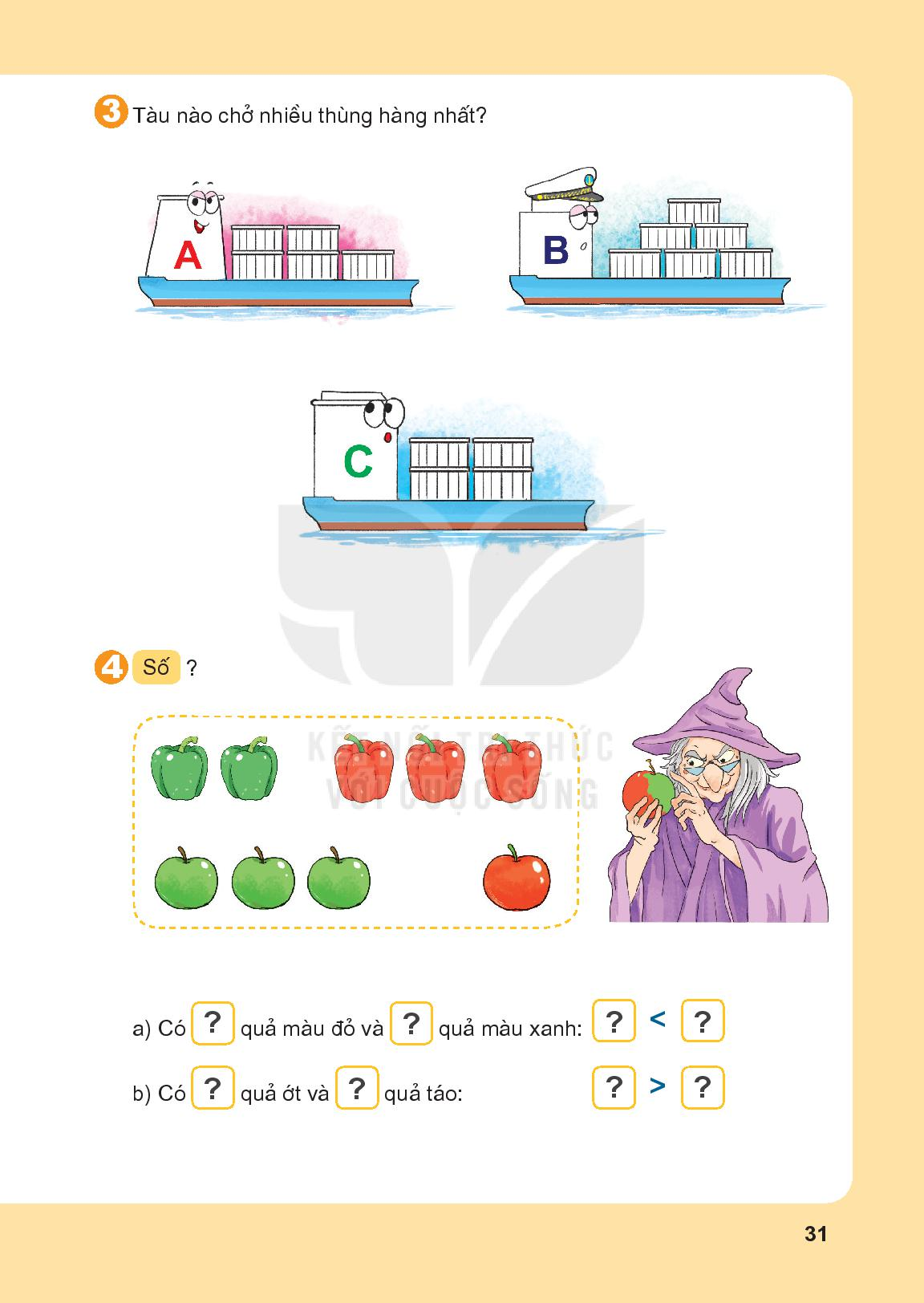 3
2
3
2
5
4
5
4
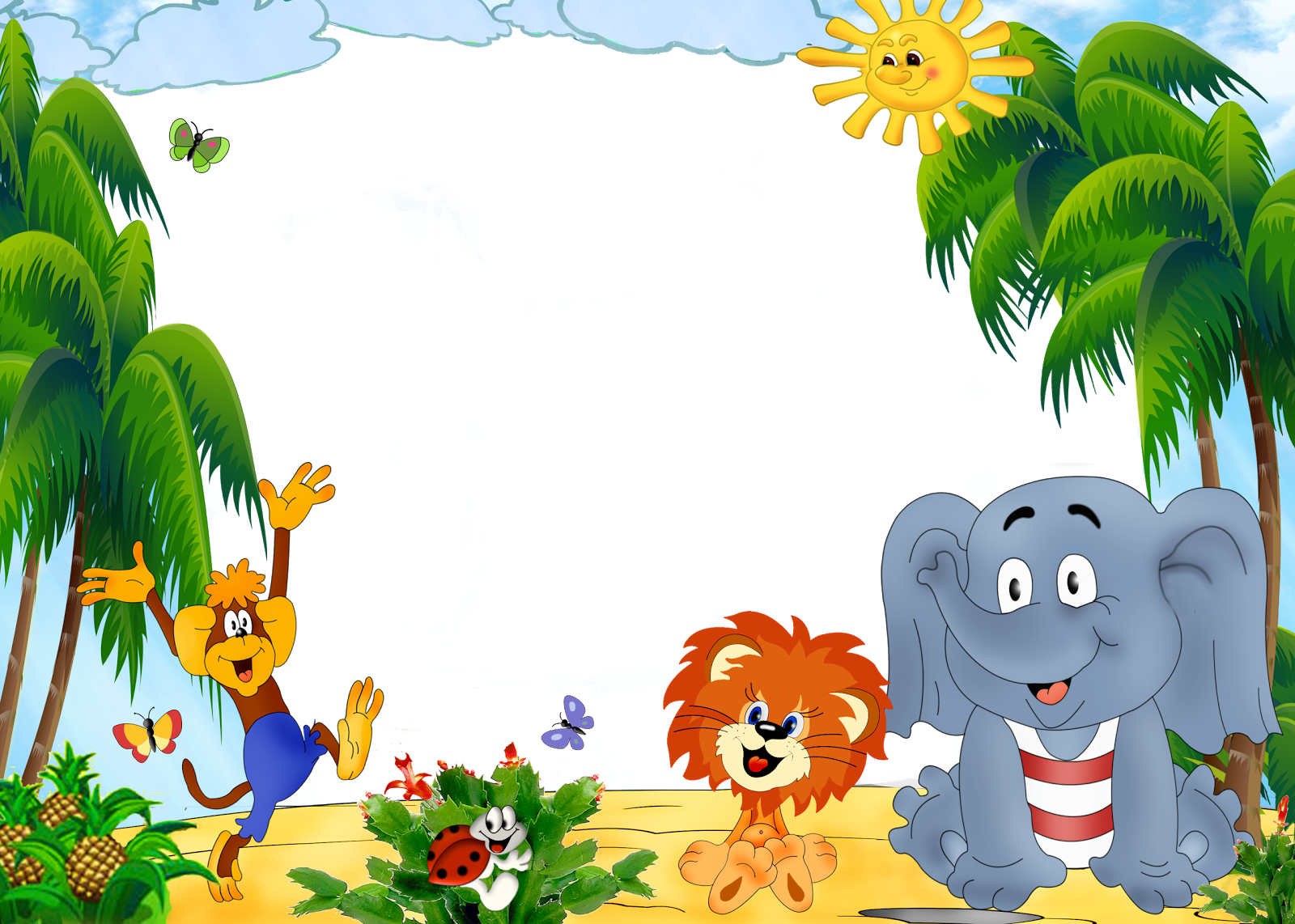 Củng cố - Dặn dò
- Nhận xét tiết học
Chuẩn bị bài sau: